Unit 10
Where were you yesterday?
Lesson 1
VOCABULARY
Verd – (v)
A. Vocabulary
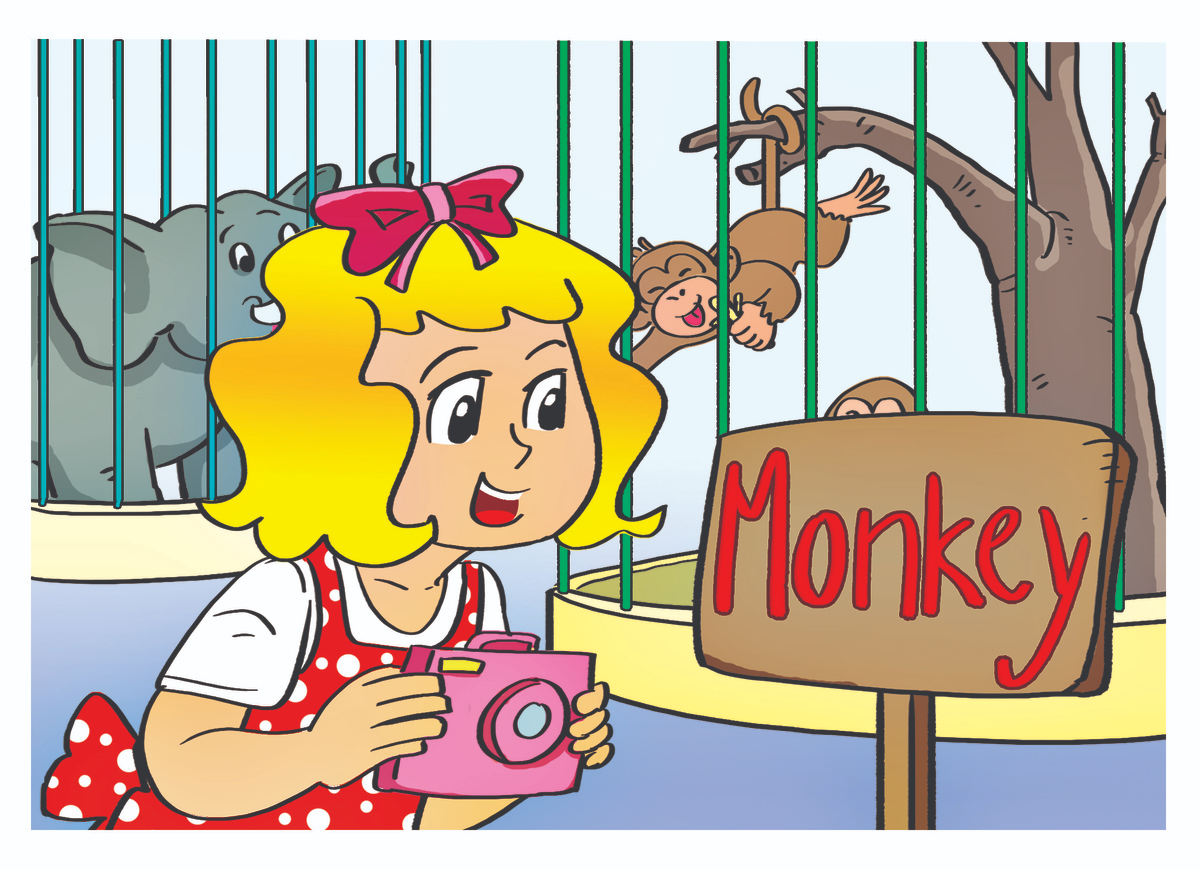 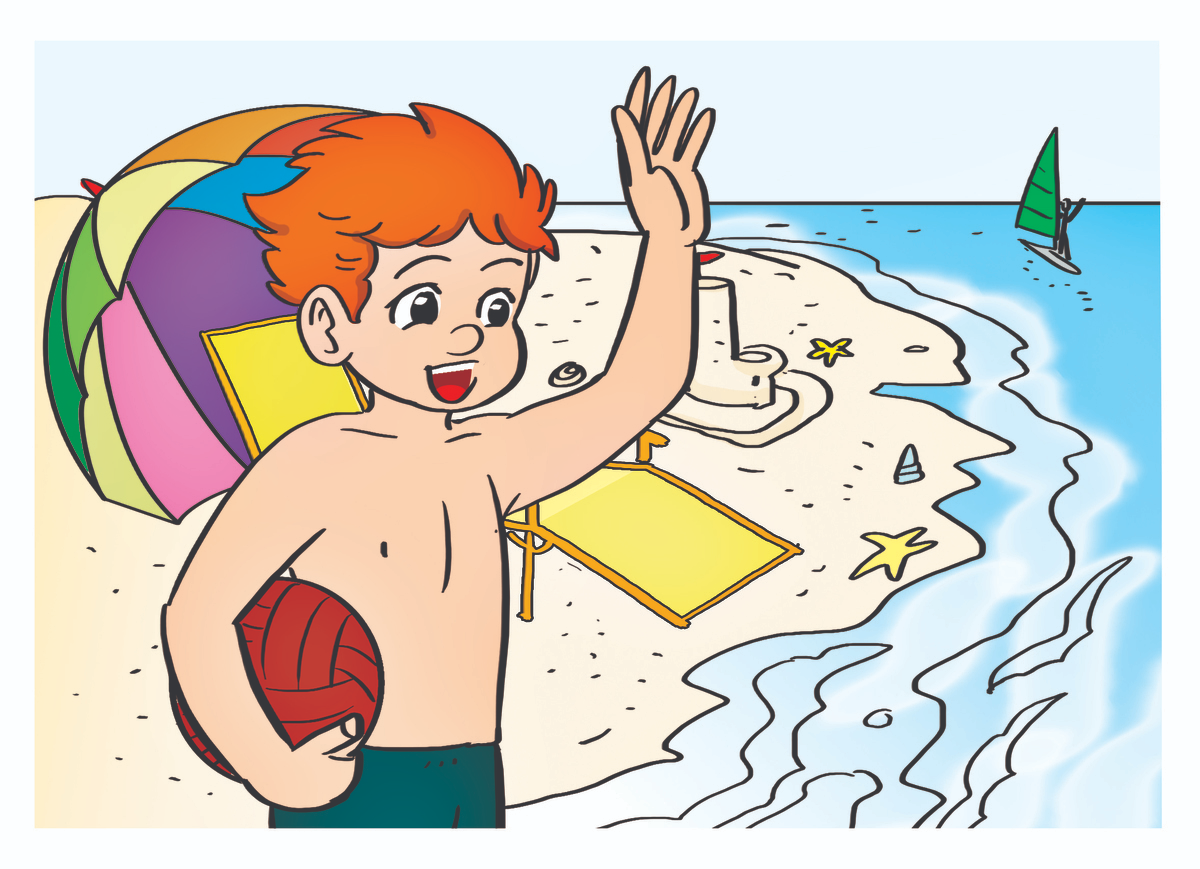 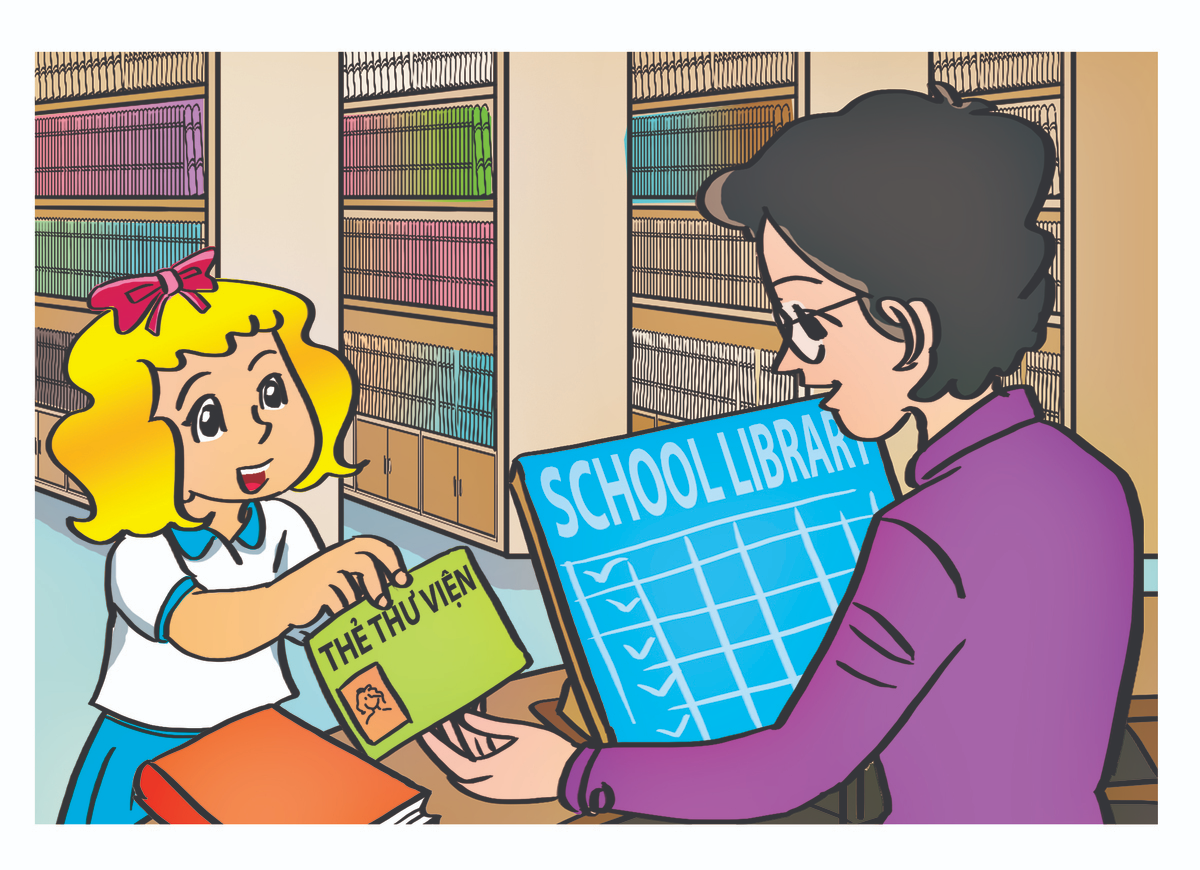 at the zoo
on the beach
in the school library
Ở sở thú
Ở bãi biển
Ở thư viện trường
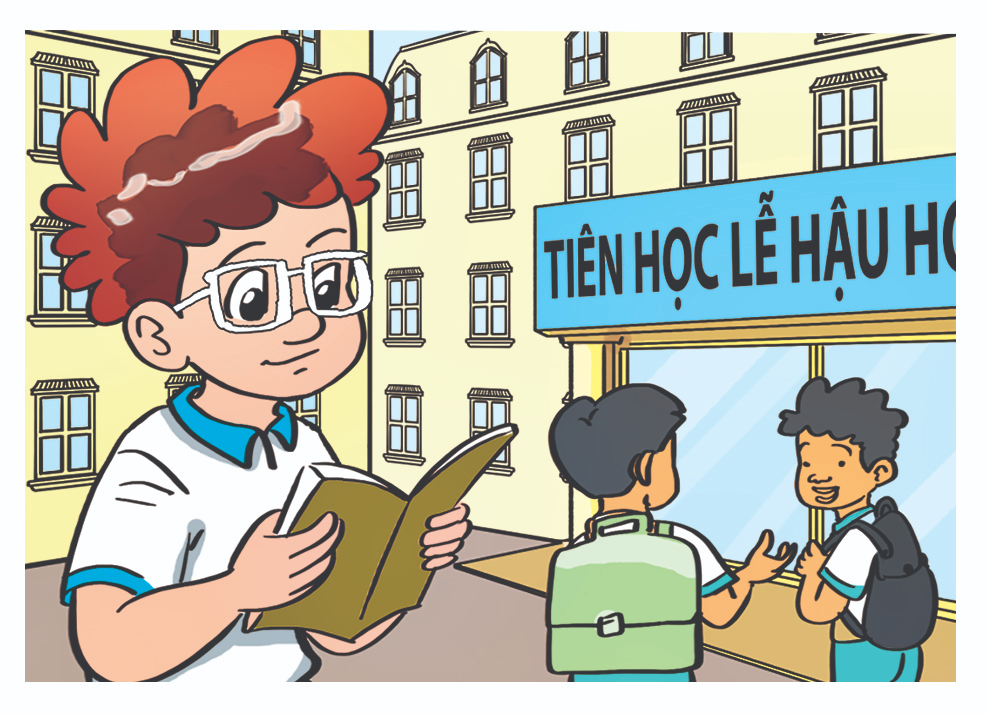 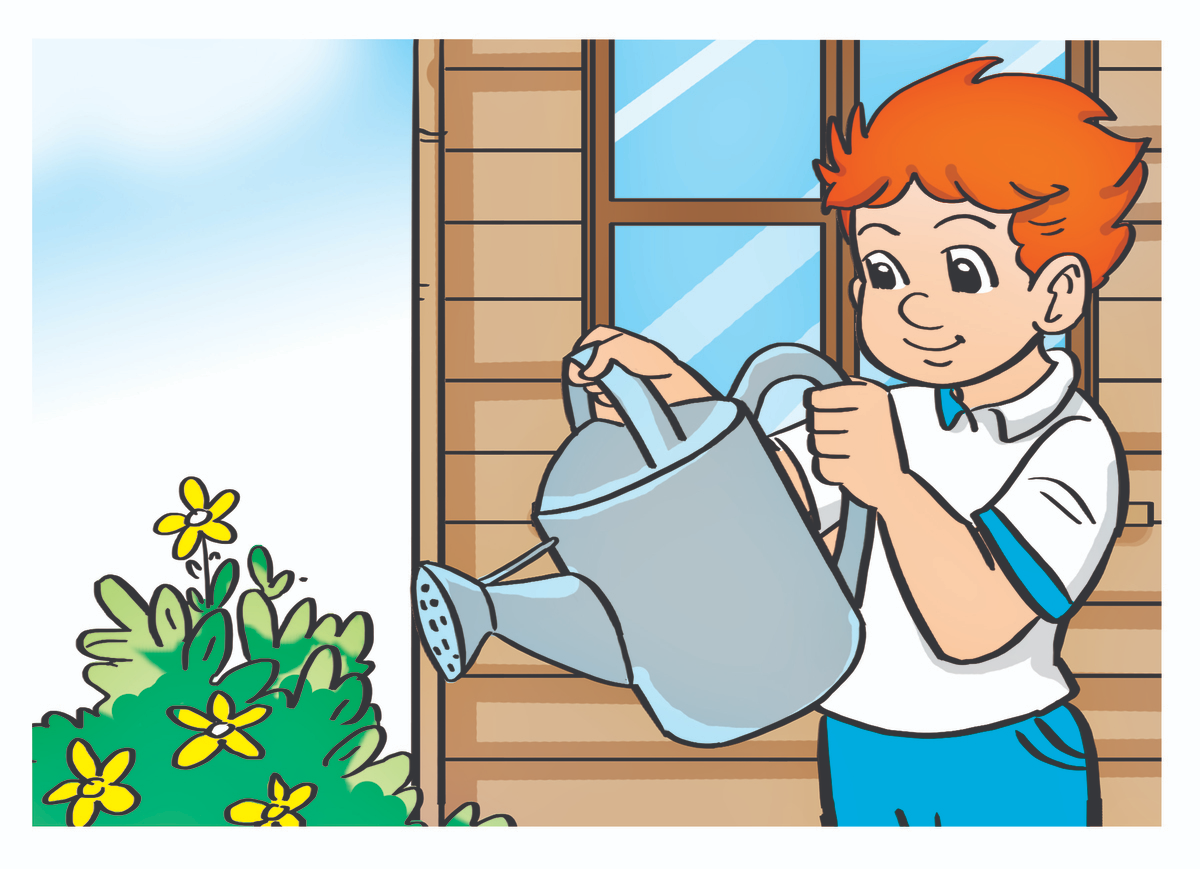 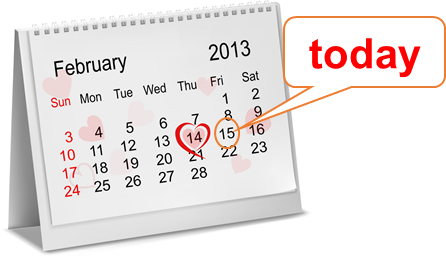 Yesterday
at school
at home
/ˈjestərdeɪ/
Ở trường
Hôm qua
Ở nhà
at
A. Vocabulary
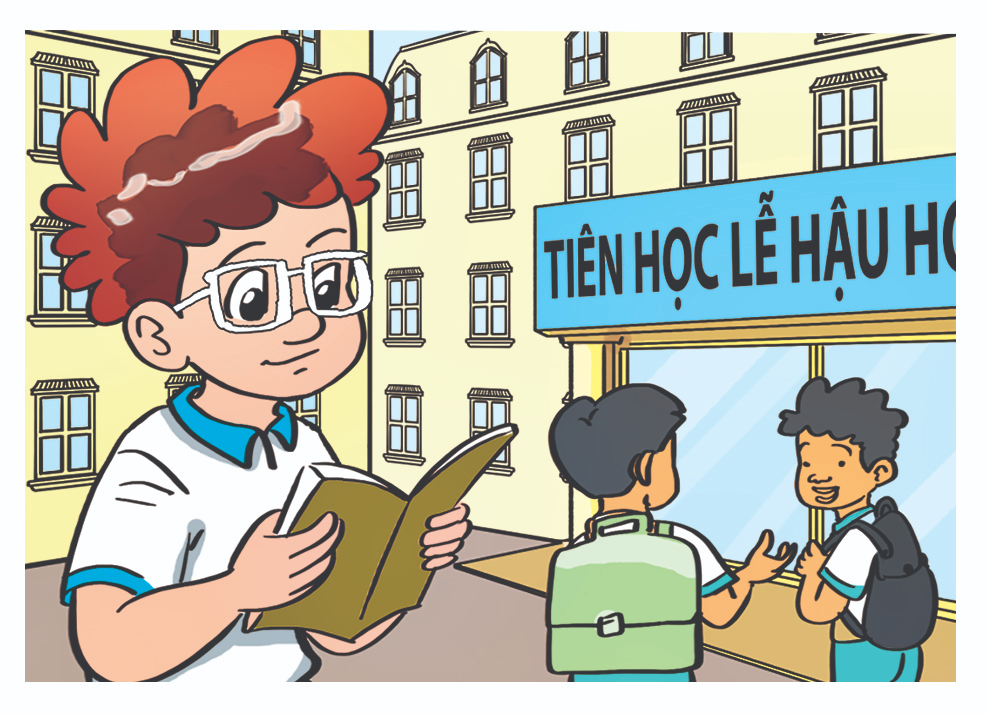 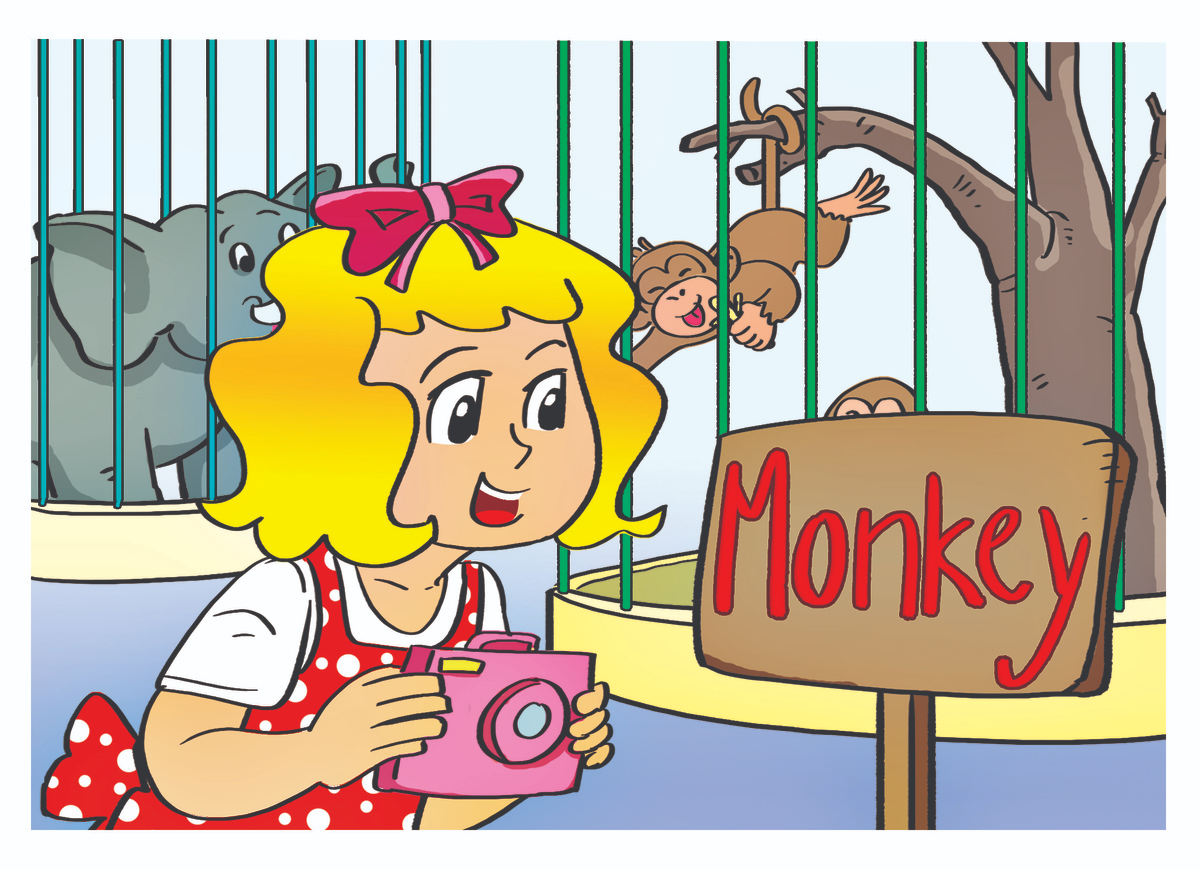 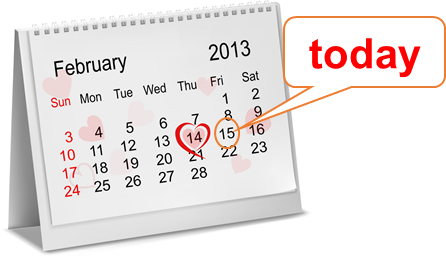 at
at
____ school
Yesterday
_____ the zoo
_________
Ở sở thú
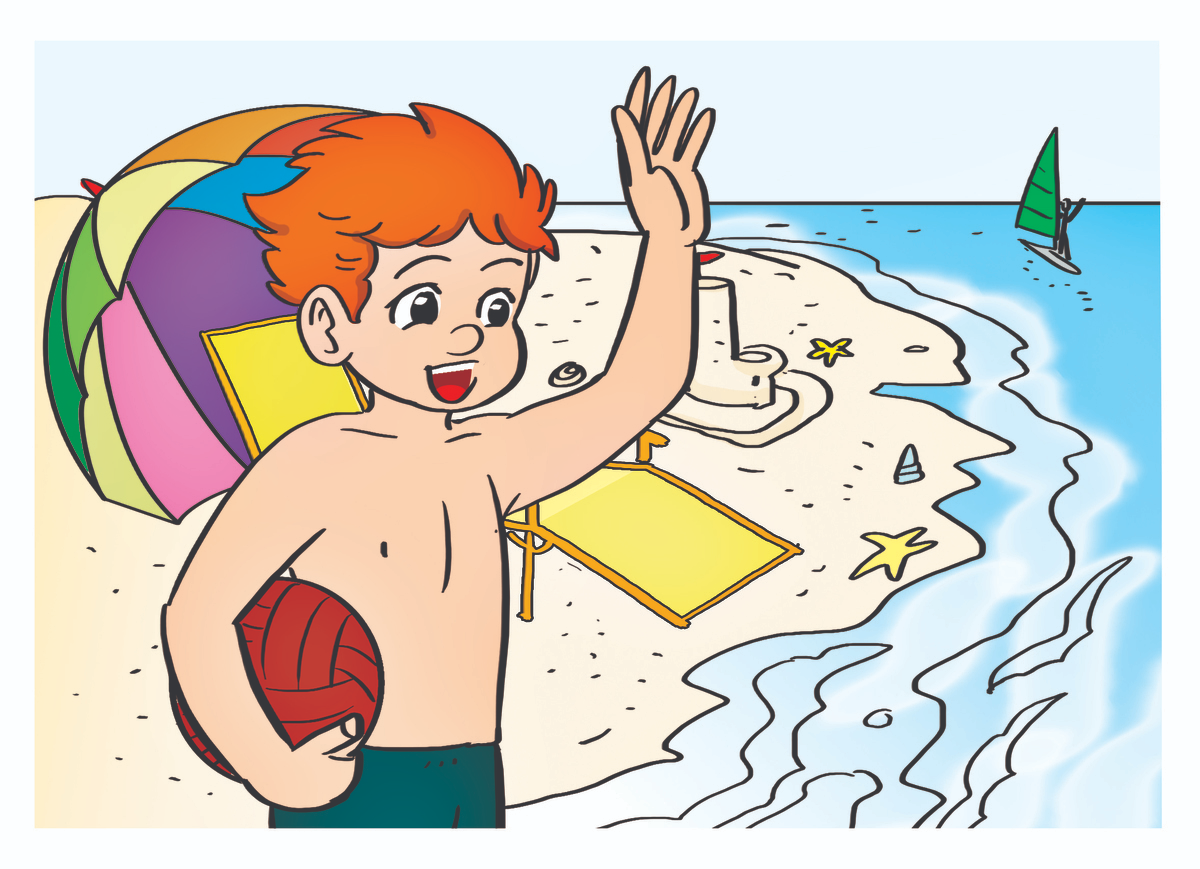 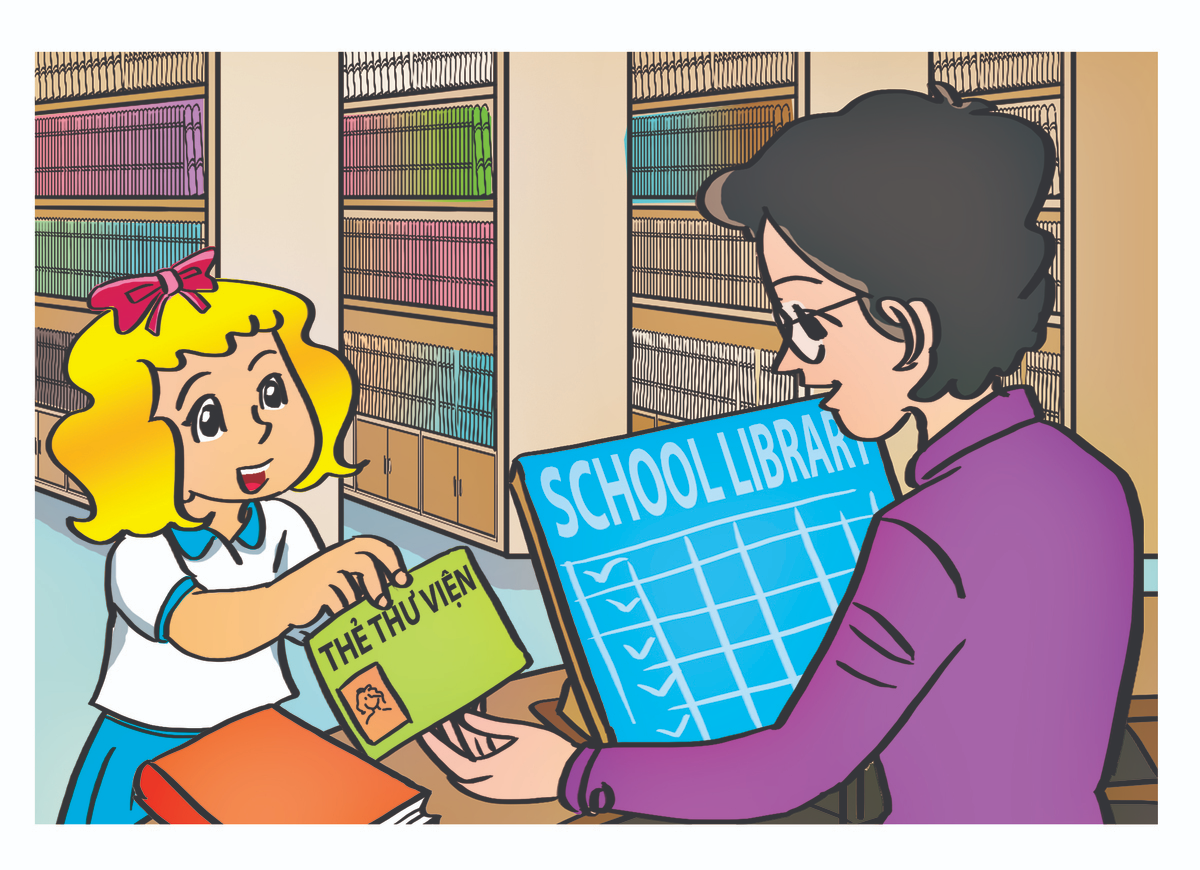 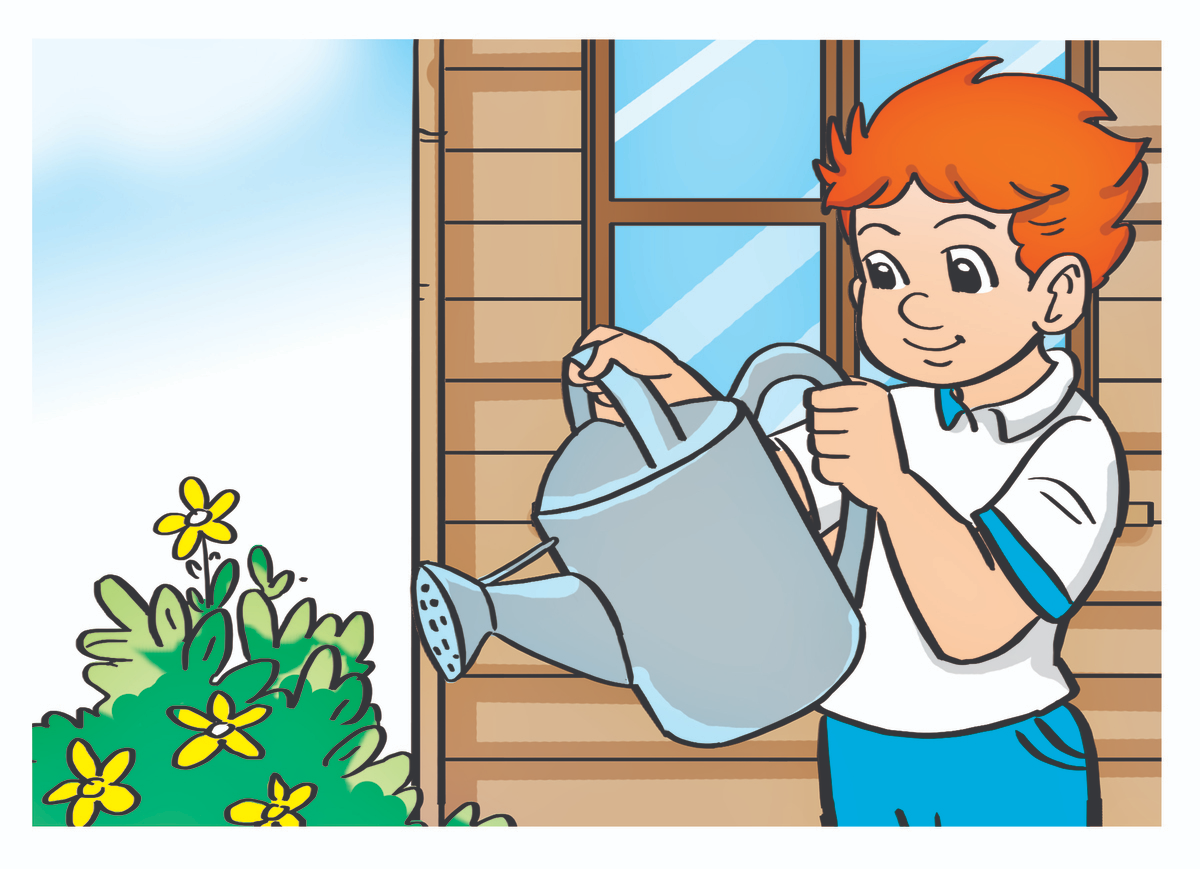 in
on
at
_____ the beach
____ home
___ the school library
GRAMMAR
1. Look, listen and repeat.
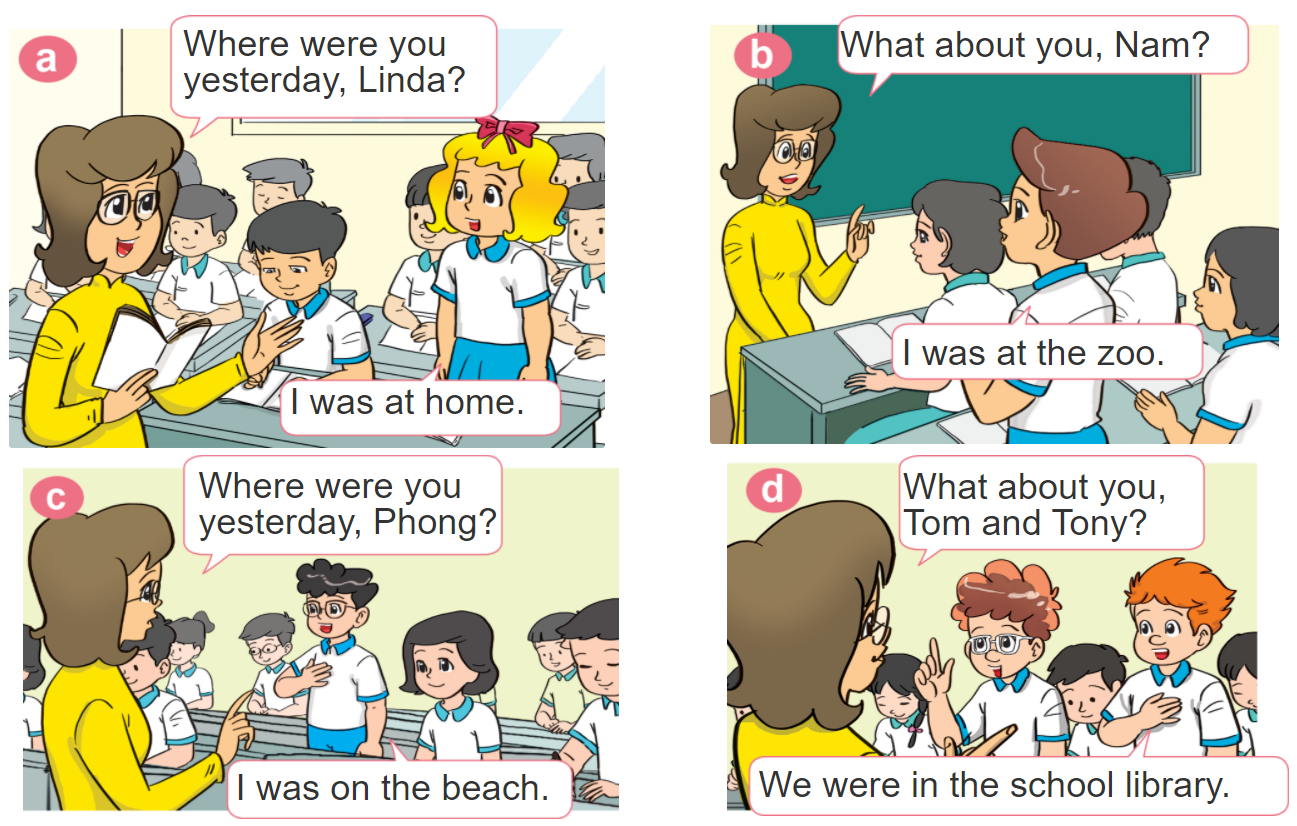 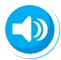 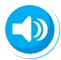 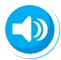 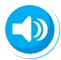 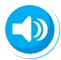 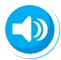 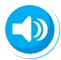 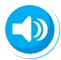 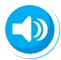 2. Point and say
Where were you yesterday?
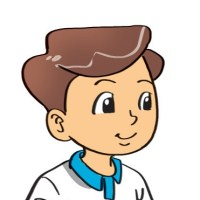 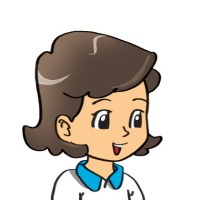 I was _________.
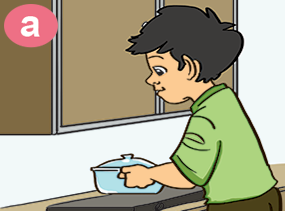 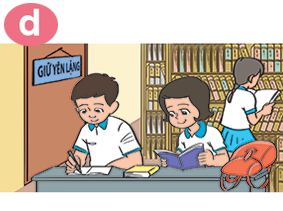 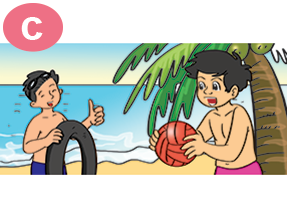 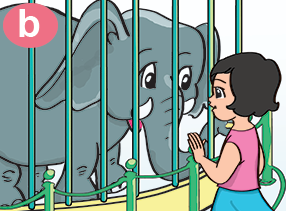 at home
in the 
school libray
on the beach
at the zoo
B. Grammar
Hỏi và trả lời bạn đã ở đâu:
(Bạn đã ở đâu ngày hôm qua?)
Where were you yesterday?
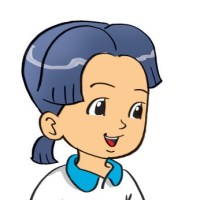 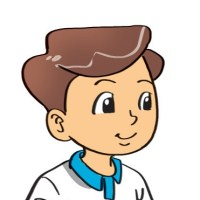 I was _______________.
+ cụm từ chỉ địa điểm
(Tớ đã ở ___________)
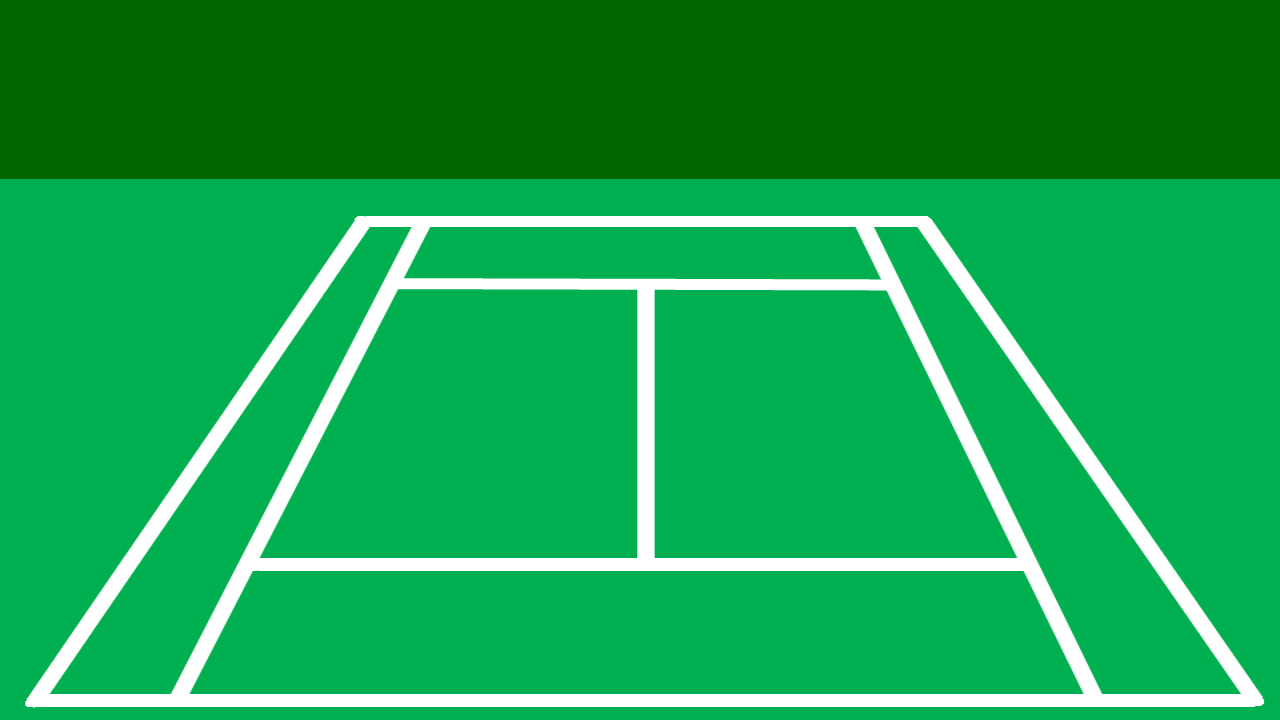 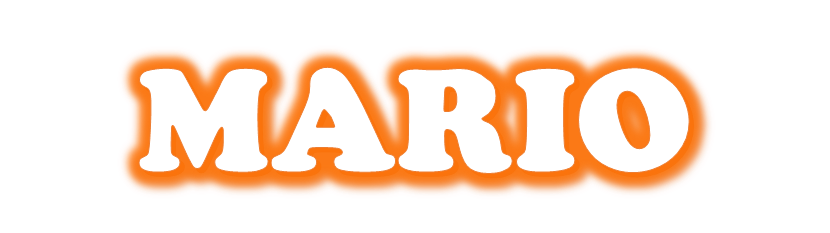 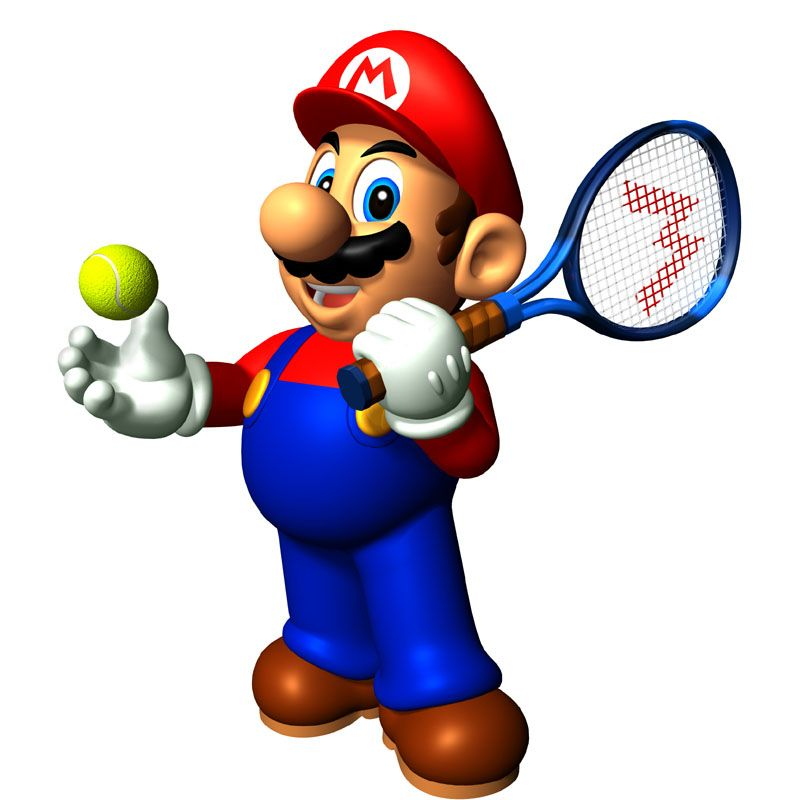 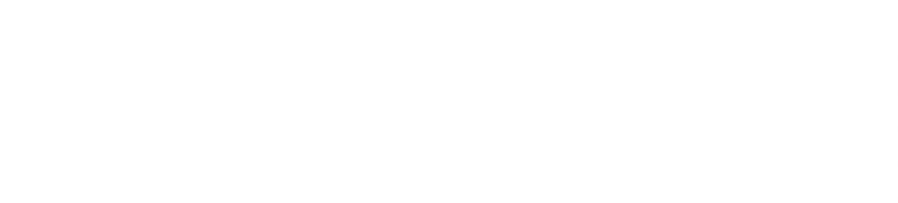 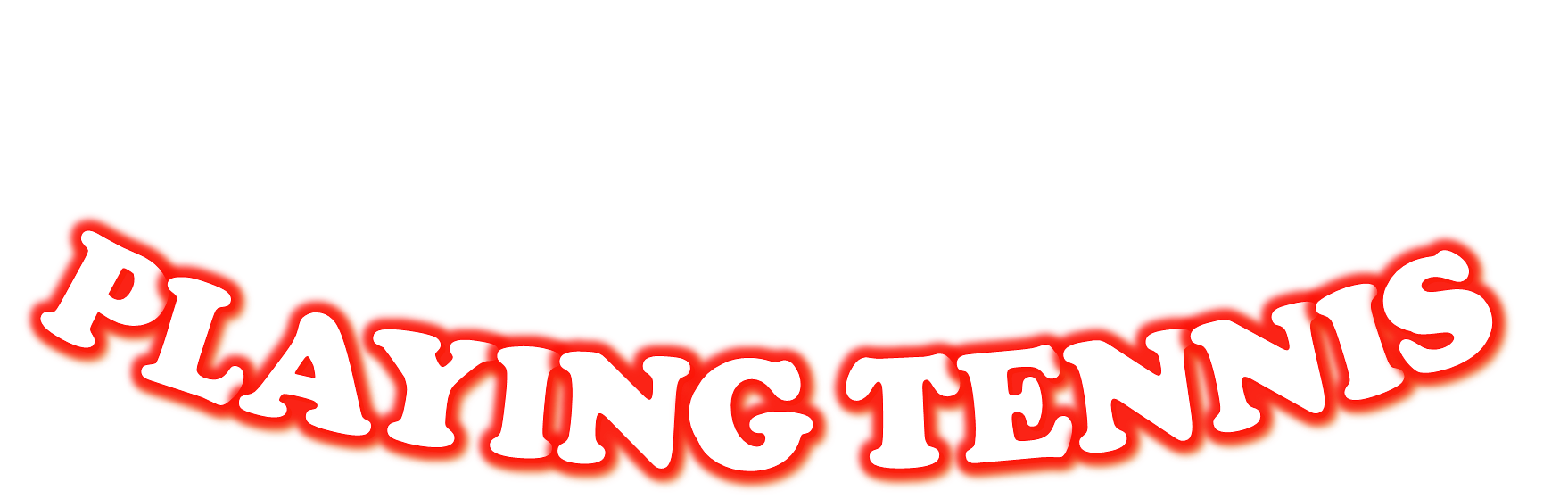 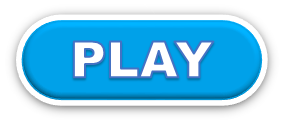 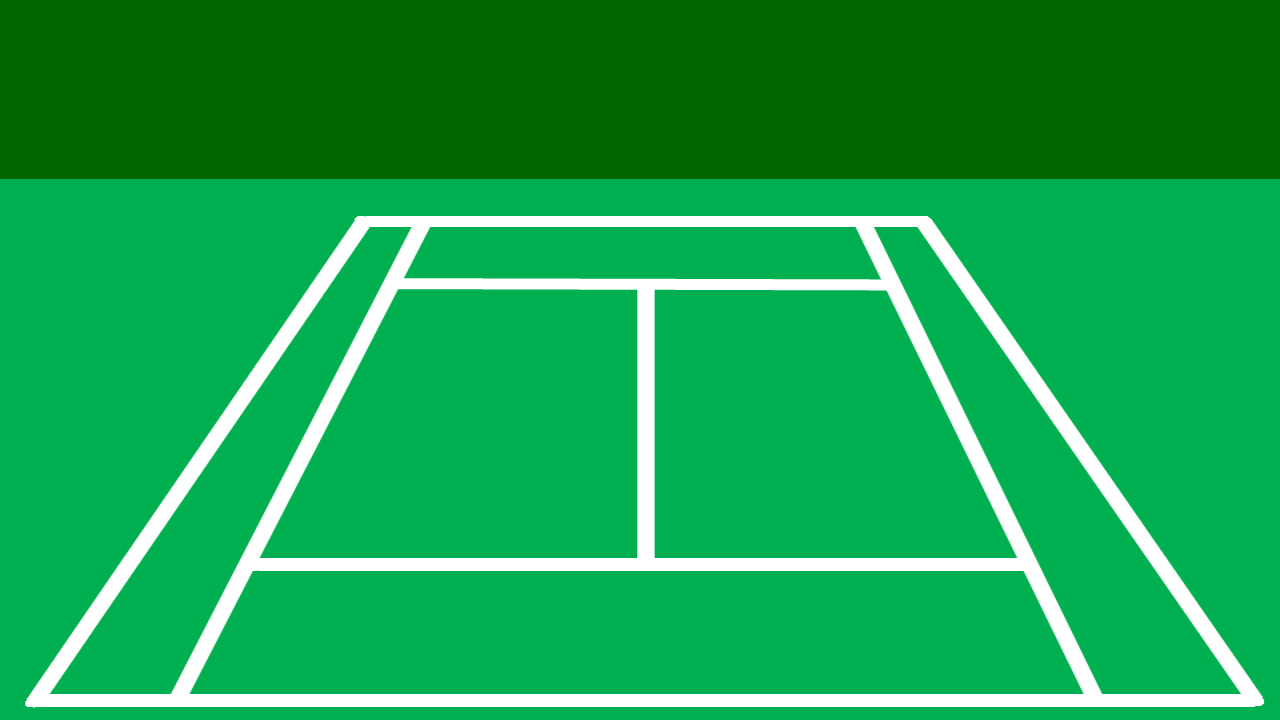 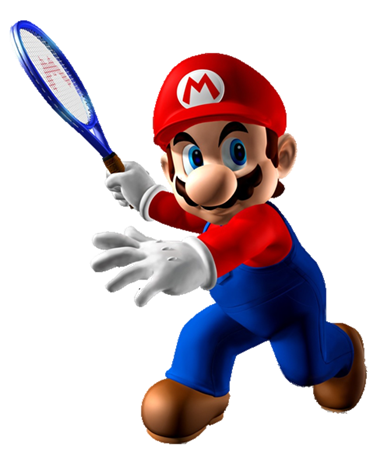 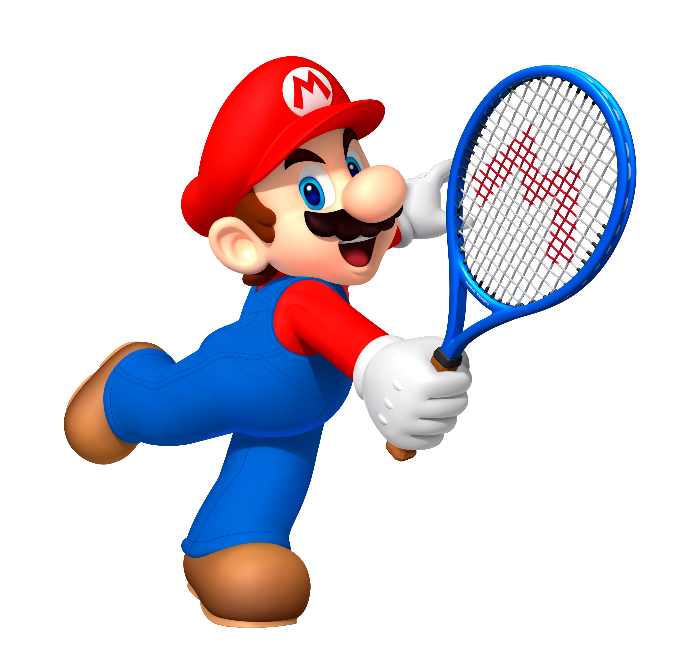 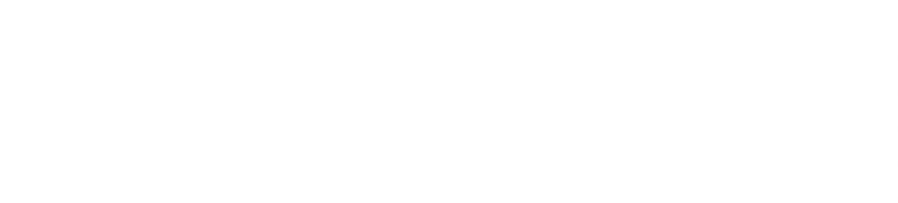 I was at home.
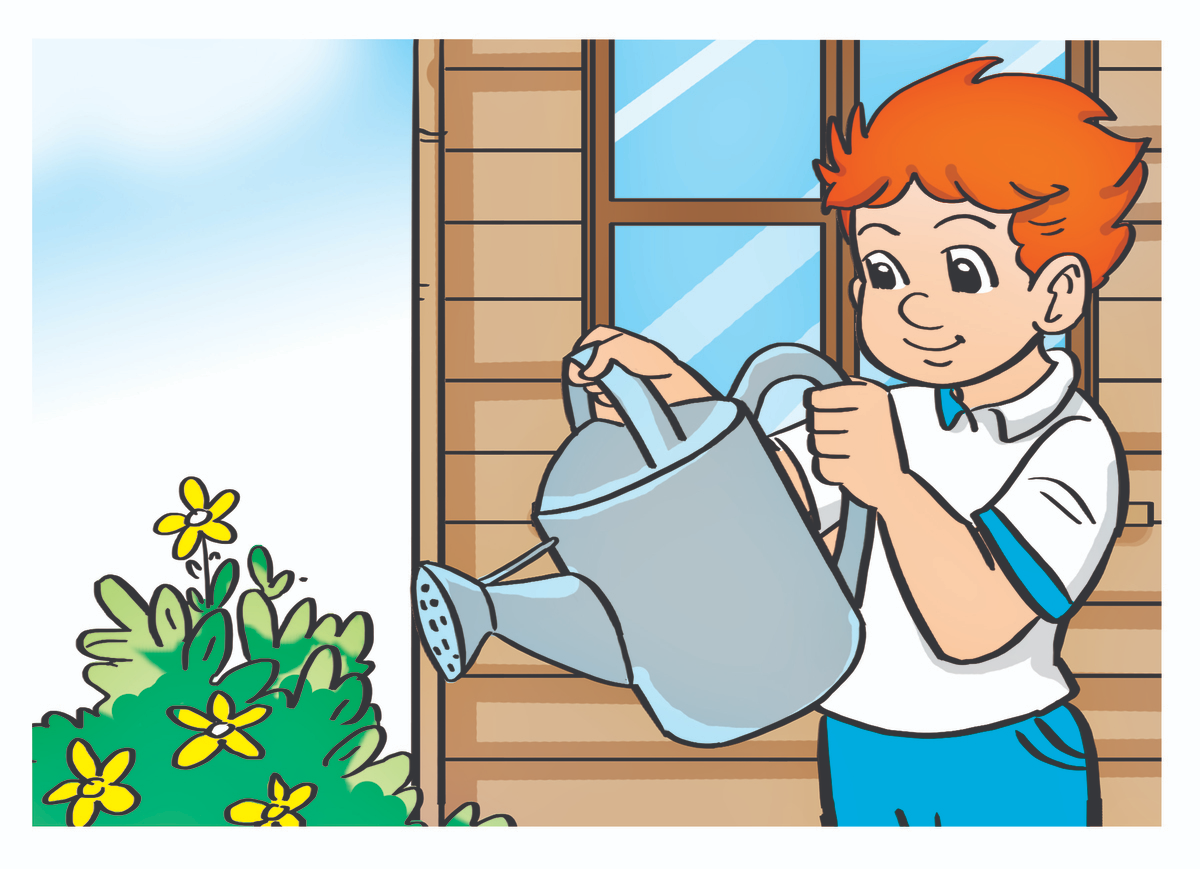 Where were you yesterday?
I was at school.
I wants
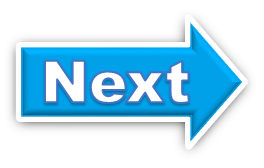 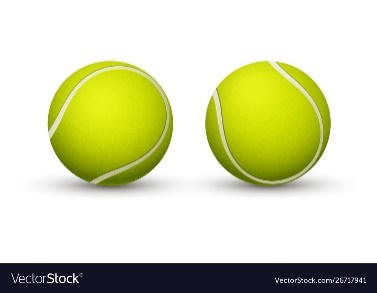 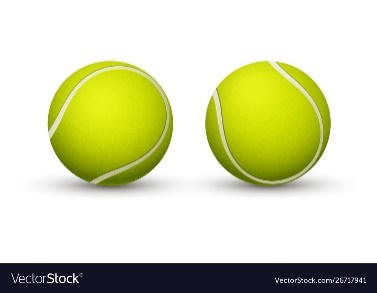 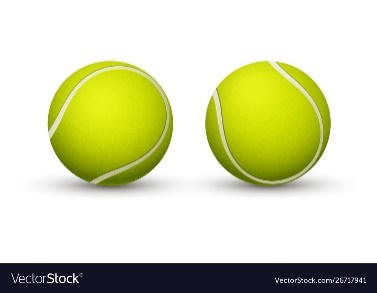 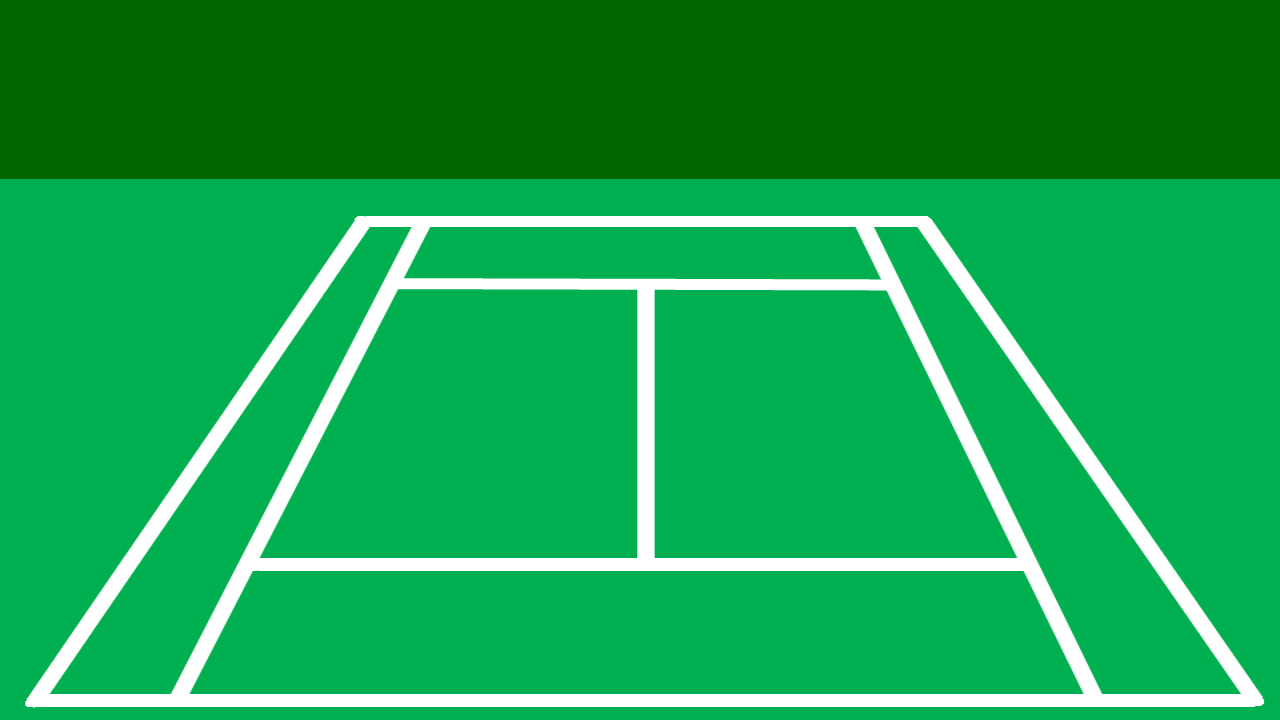 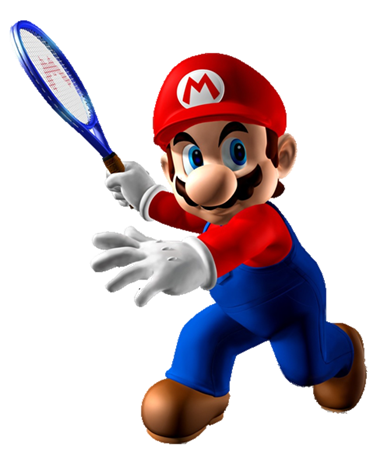 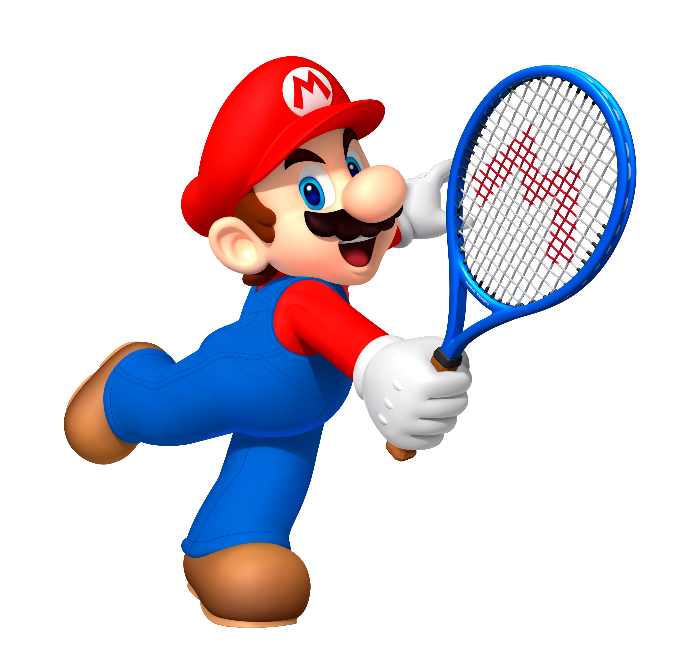 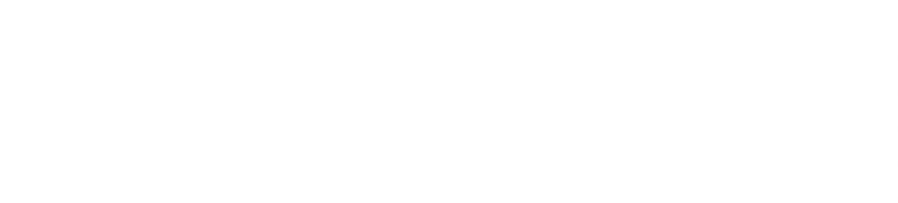 I was at school.
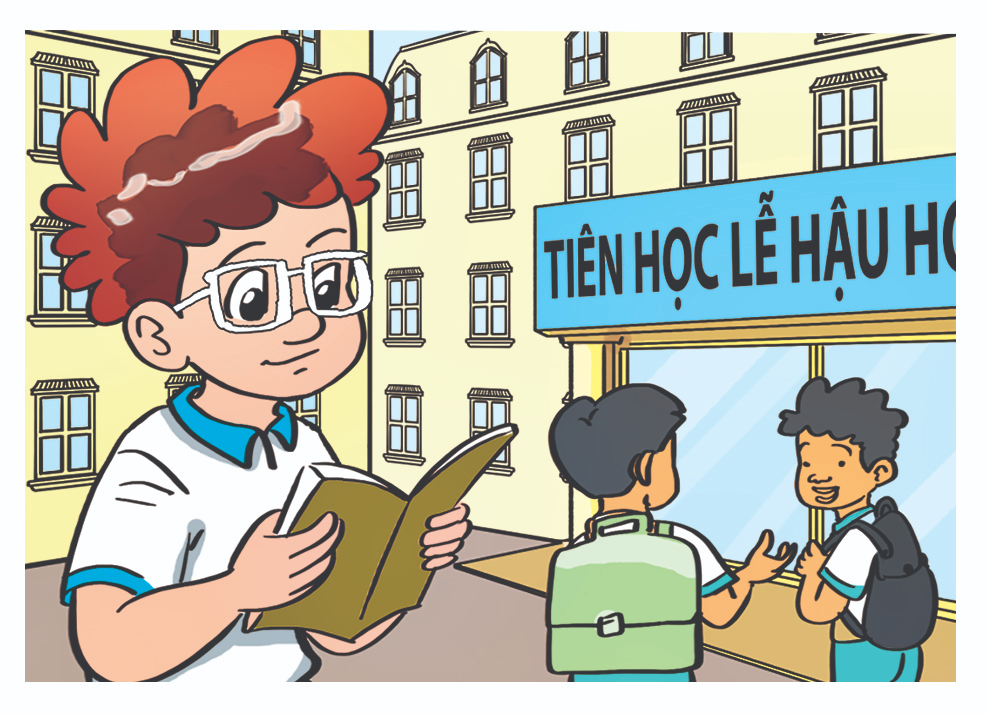 Where were you yesterday?
Intelligent
I was at the zoo.
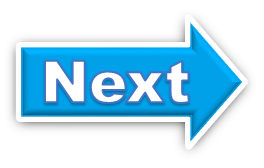 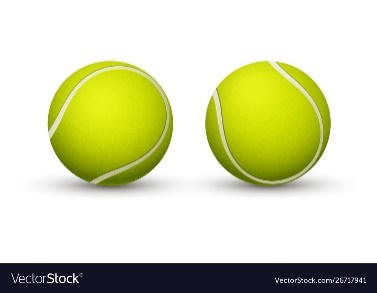 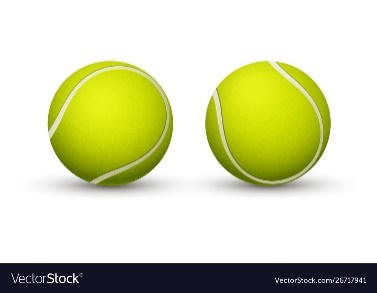 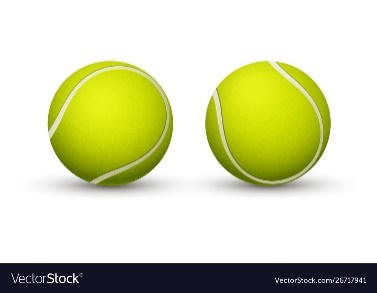 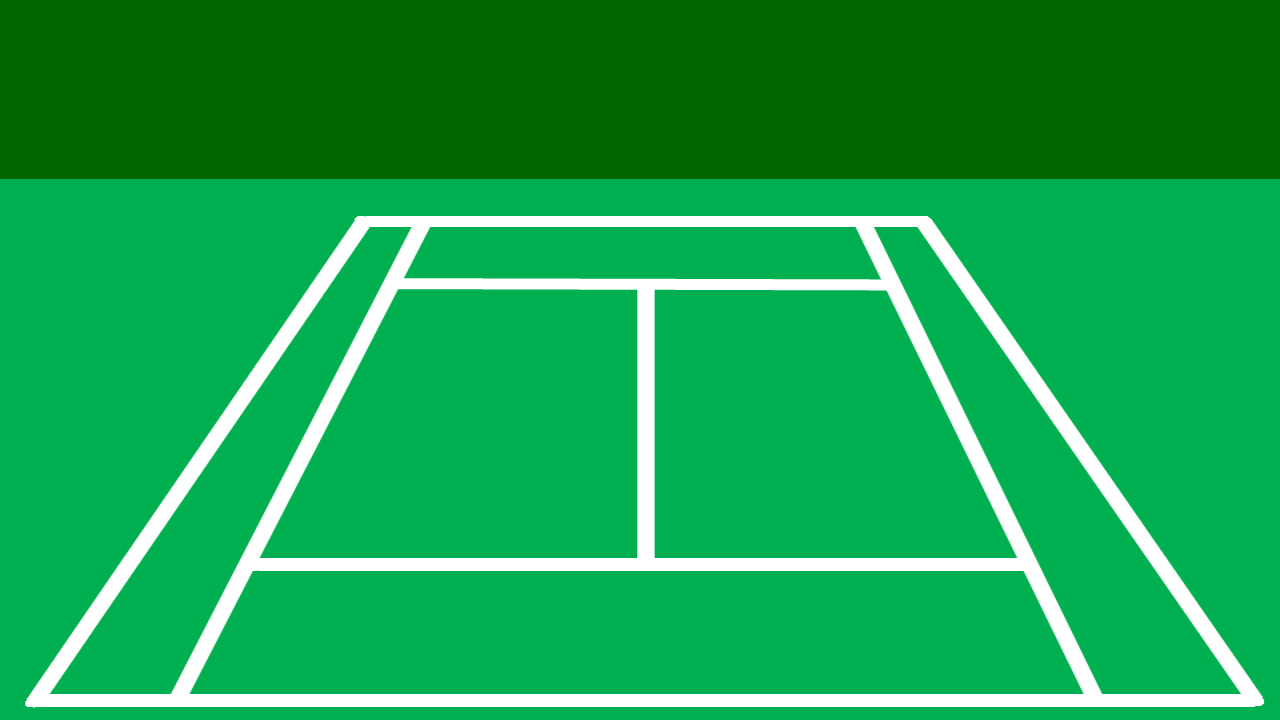 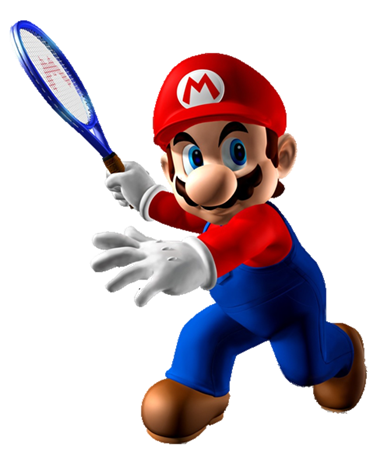 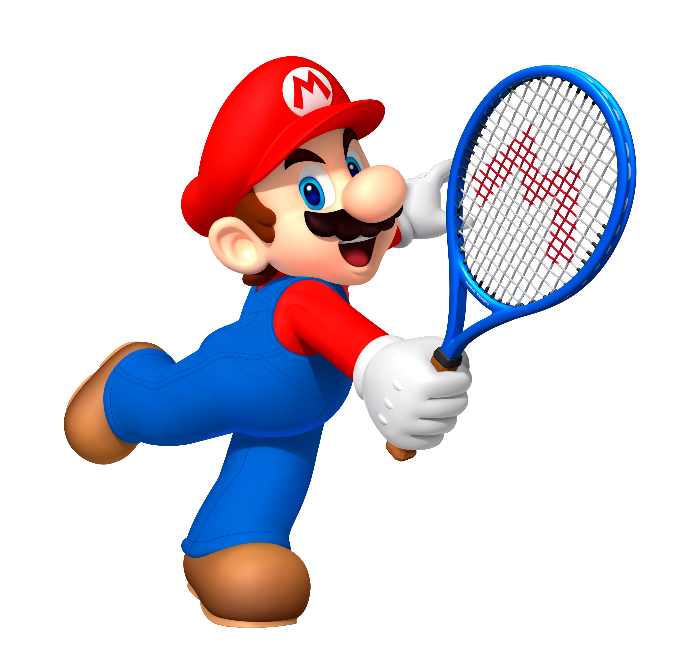 Next
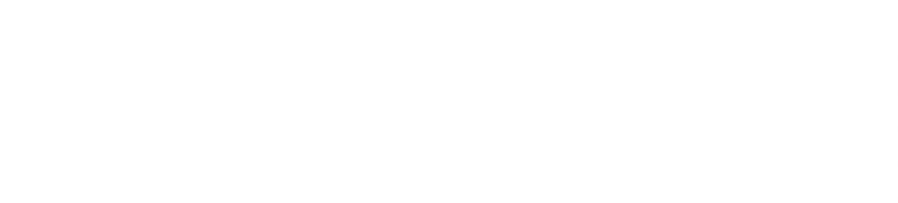 I was on the beach.
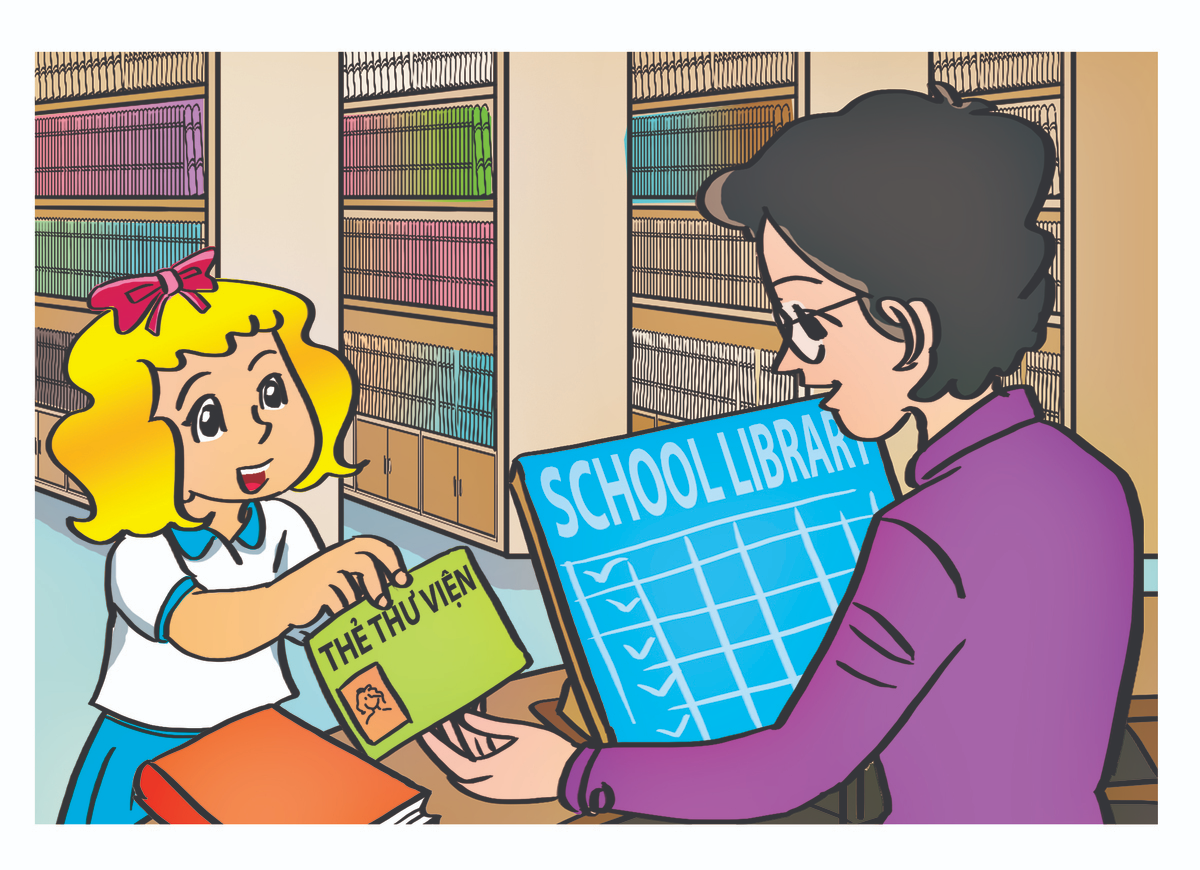 Where were you yesterday?
I was in the school library.
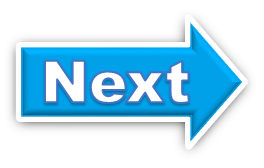 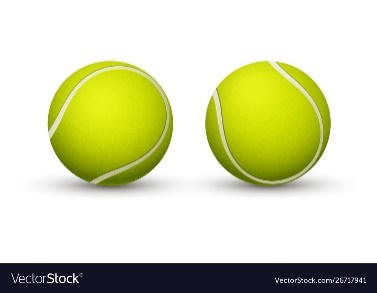 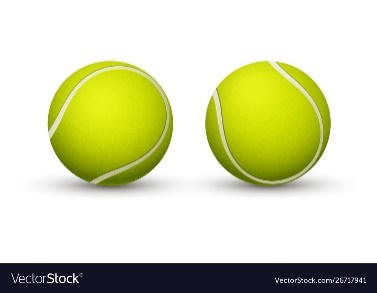 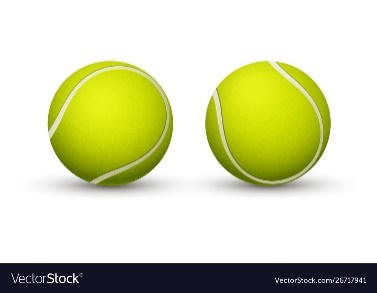 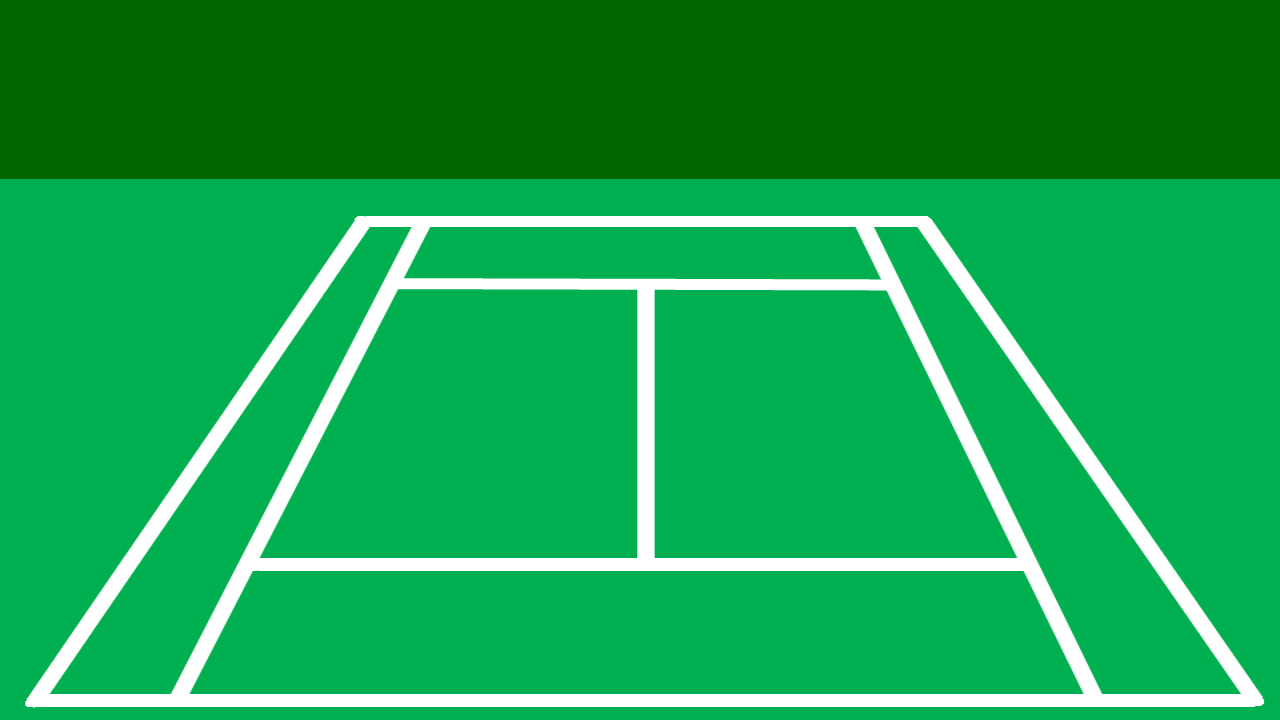 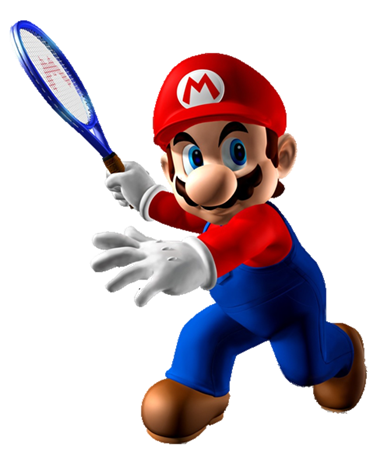 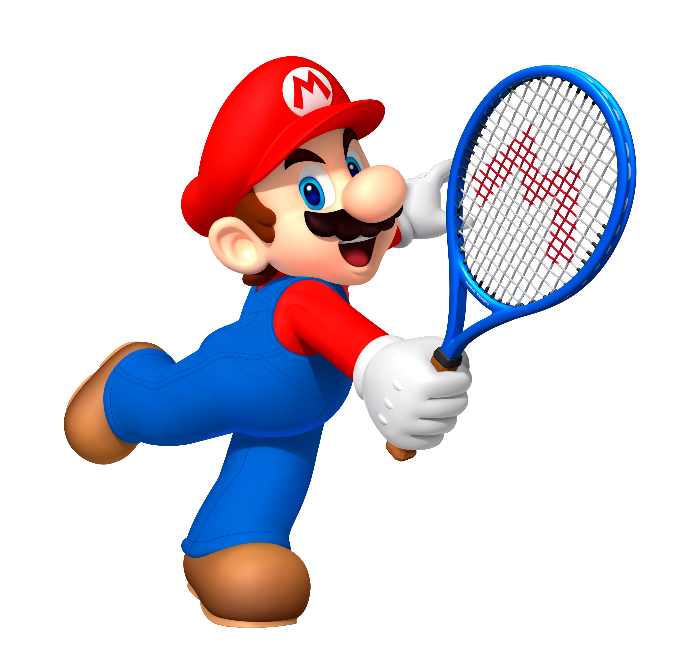 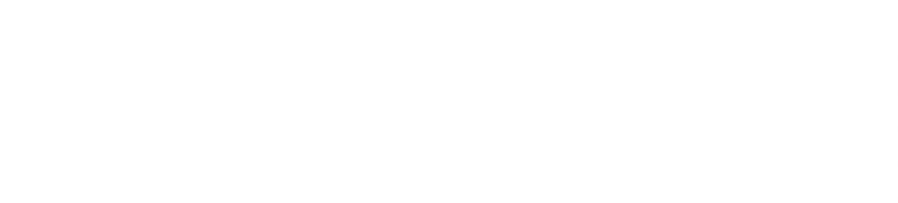 I was on the beach.
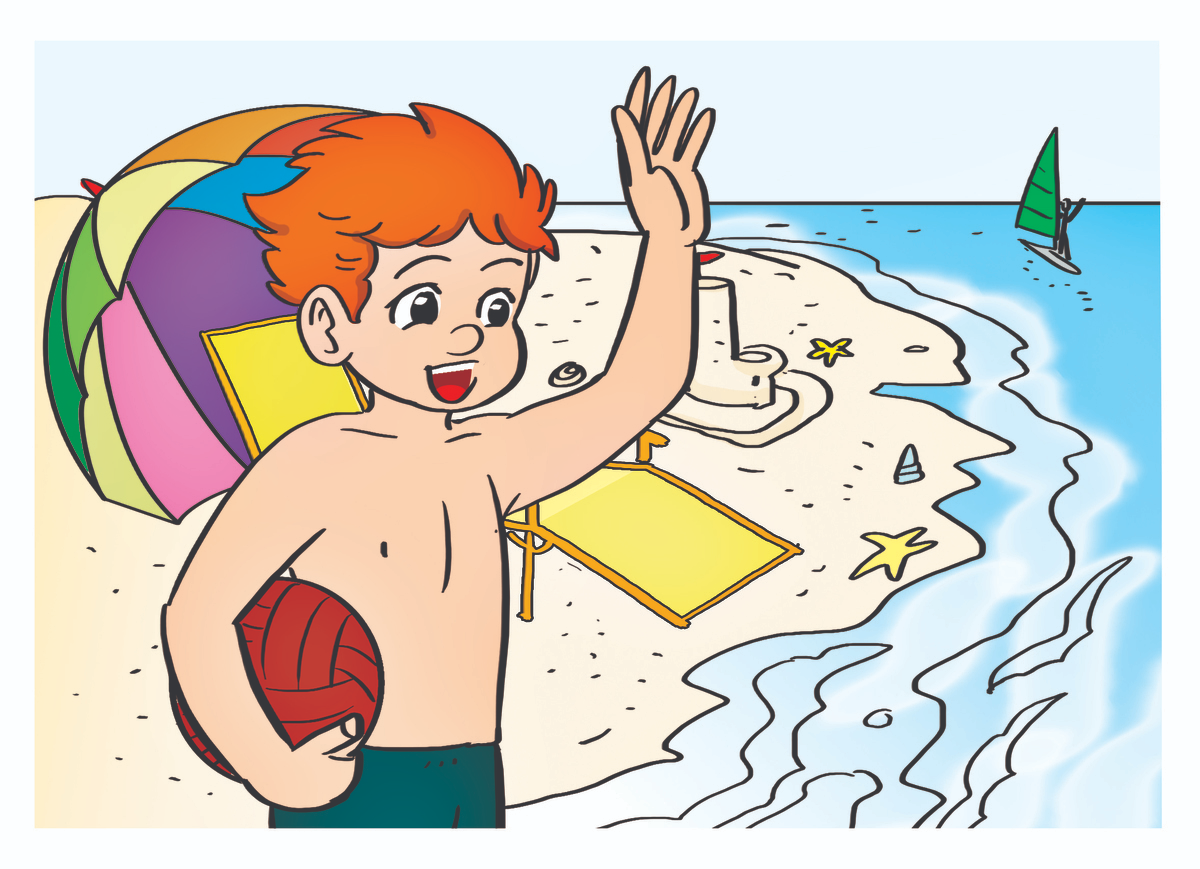 Where were you yesterday?
do
I was at the zoo.
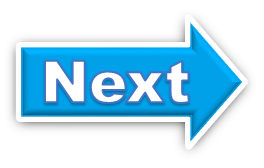 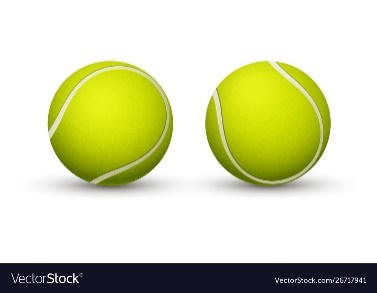 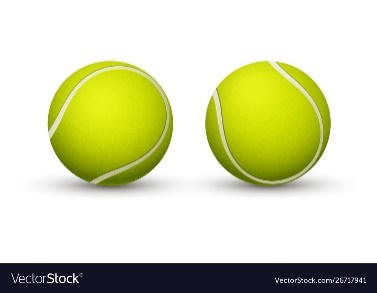 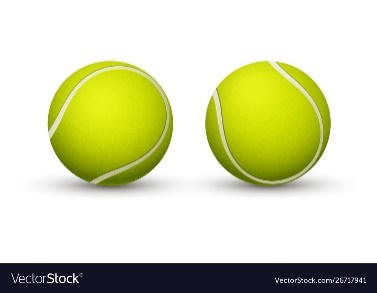 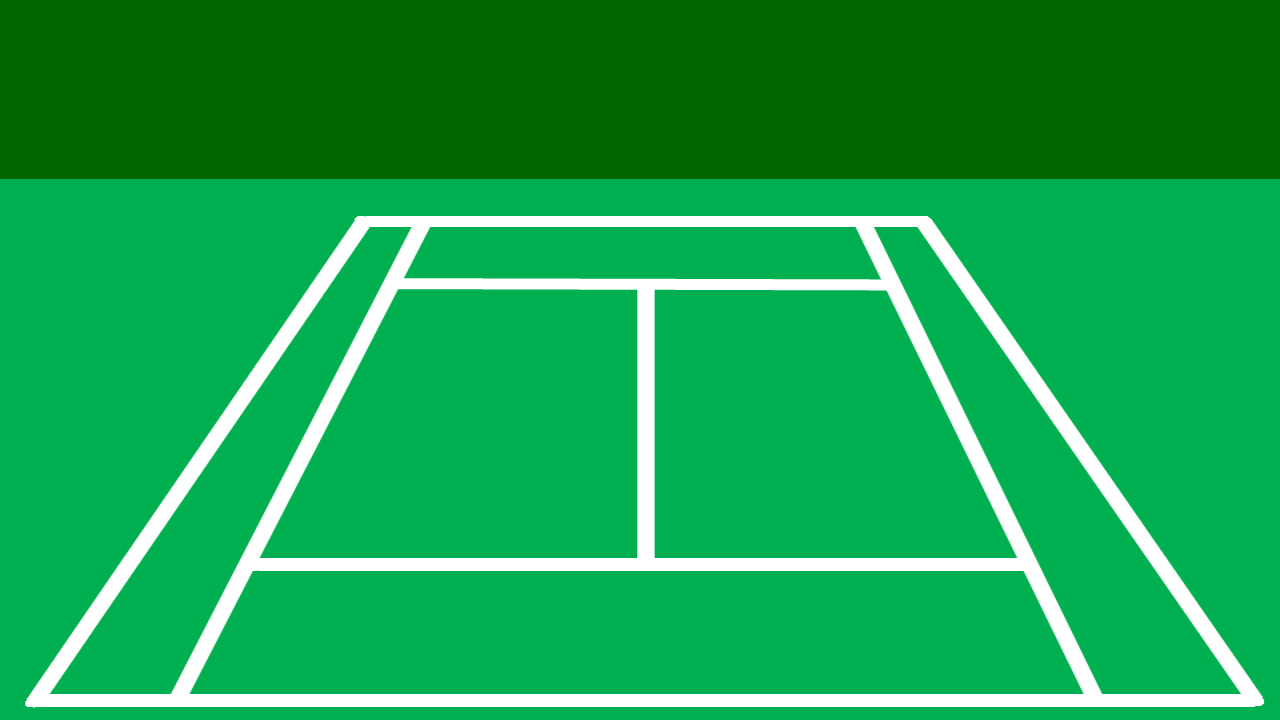 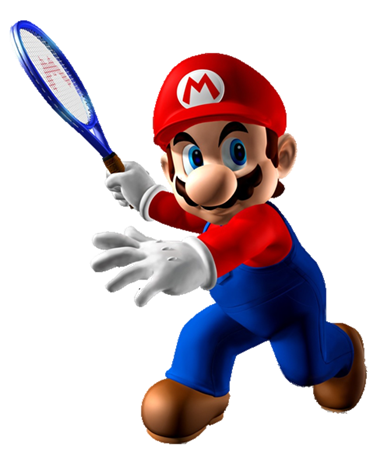 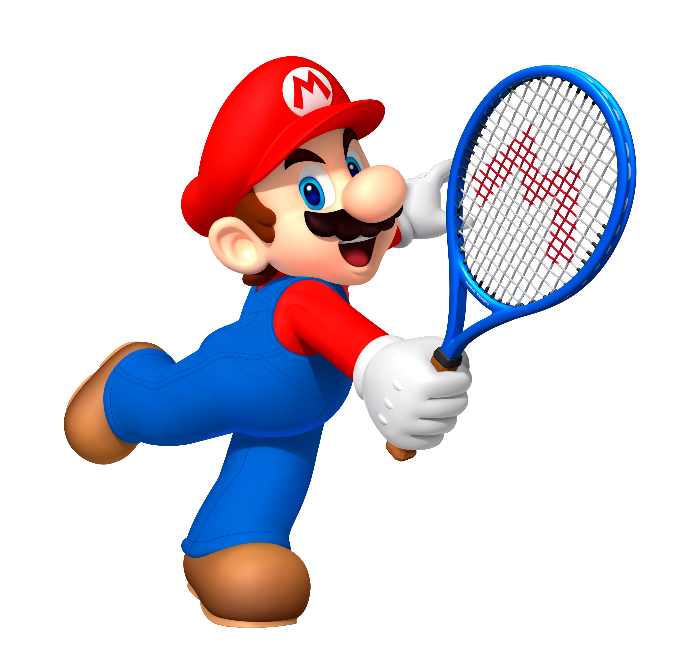 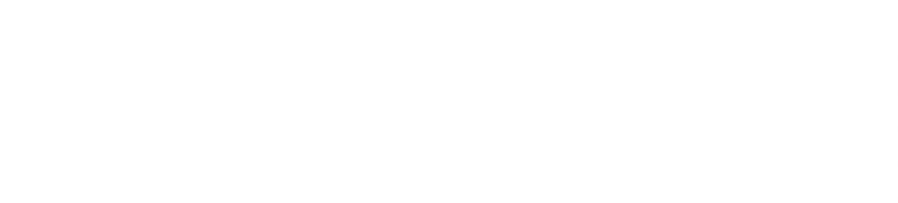 I was at the zoo.
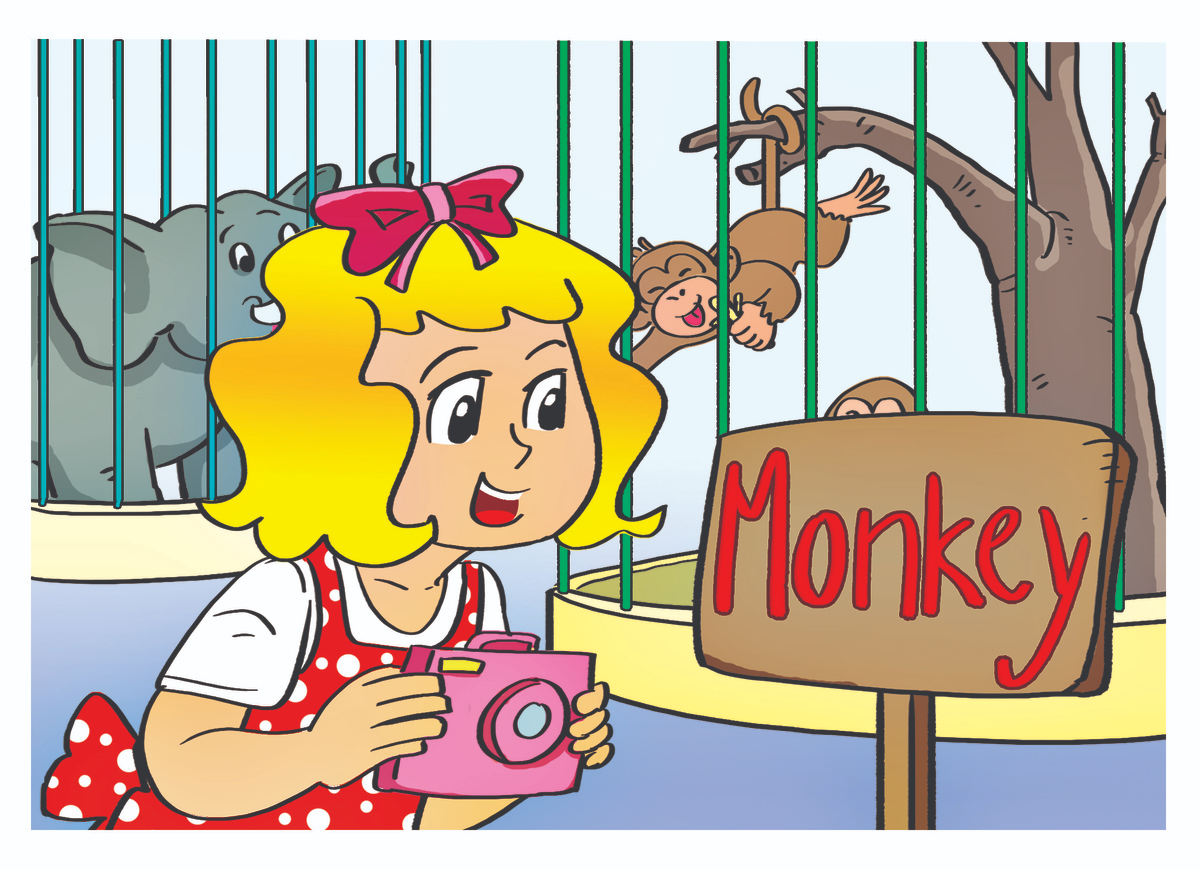 Where were you yesterday?
I was at home.
cat
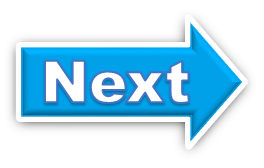 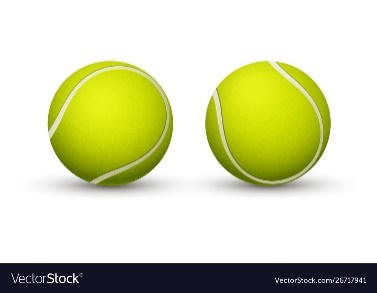 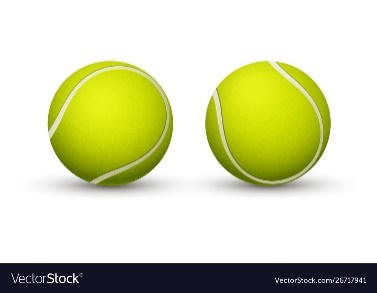 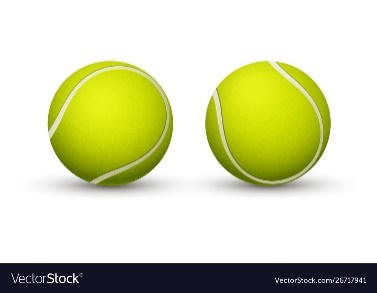 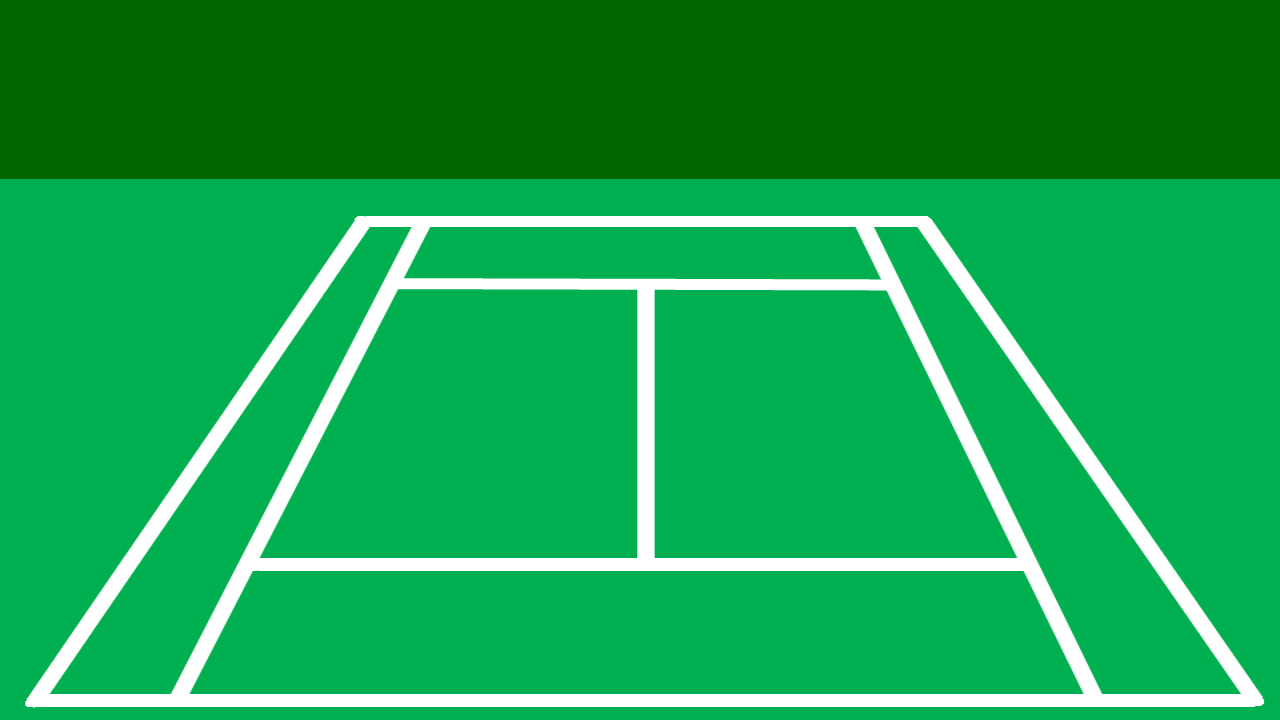 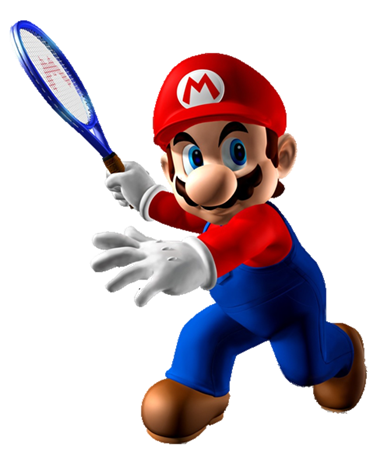 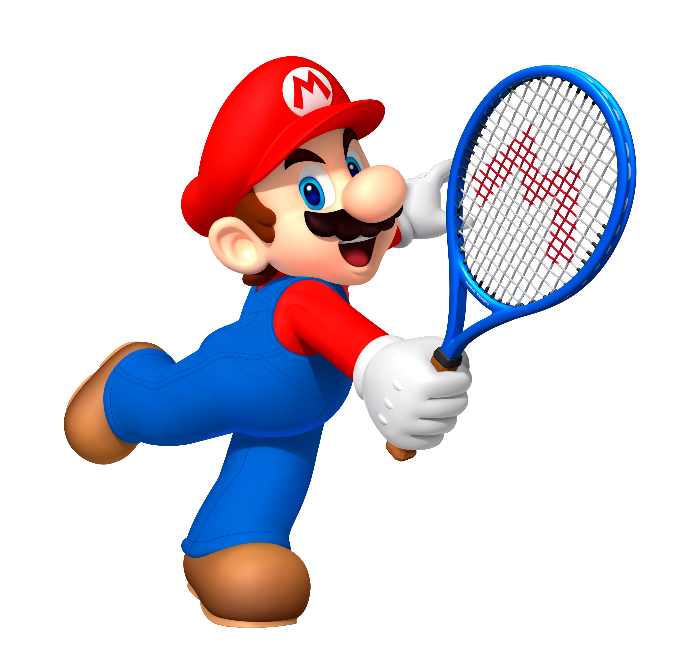 at
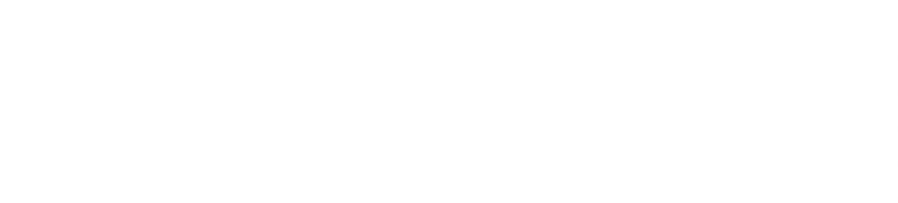 on
Where were you yesterday?
I was ___ the school library.
in
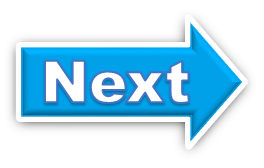 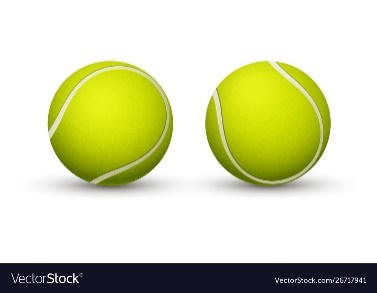 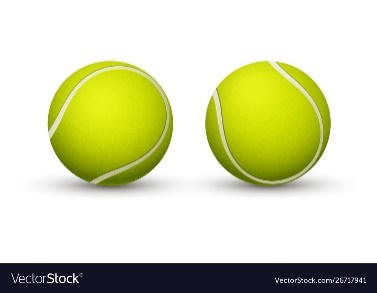 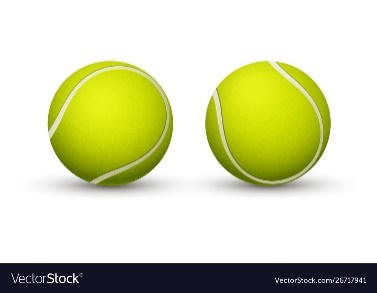 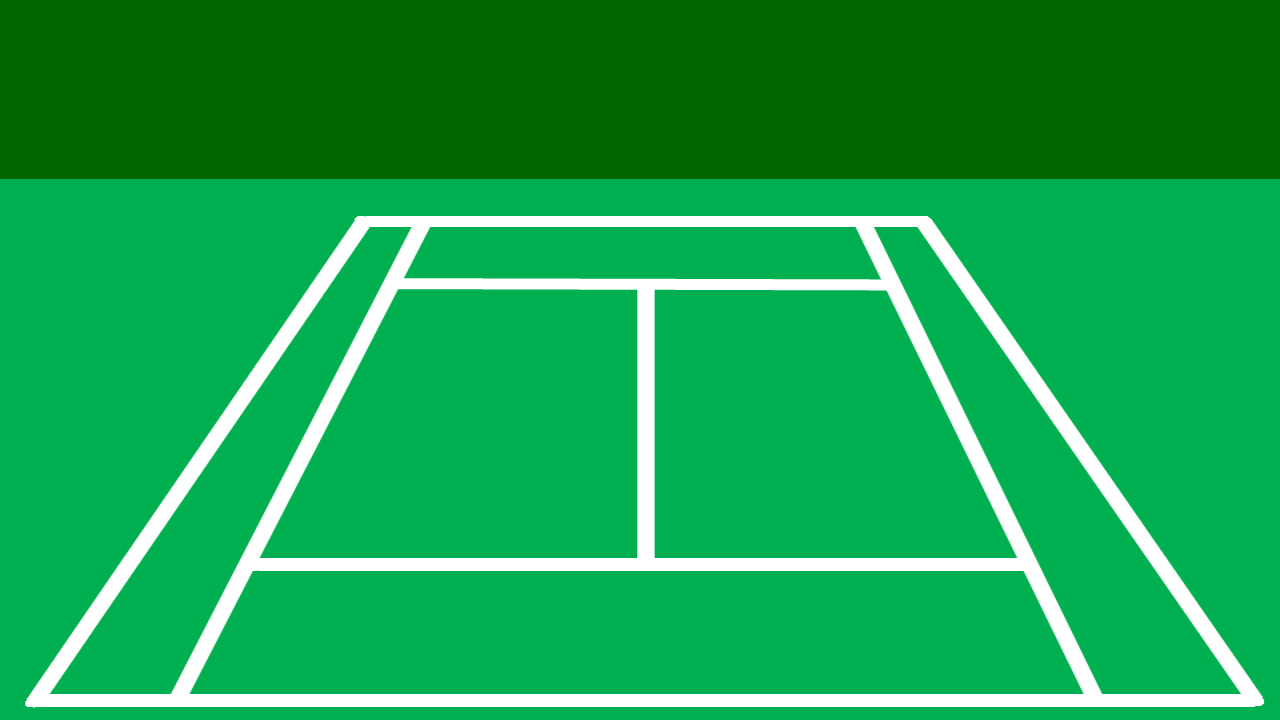 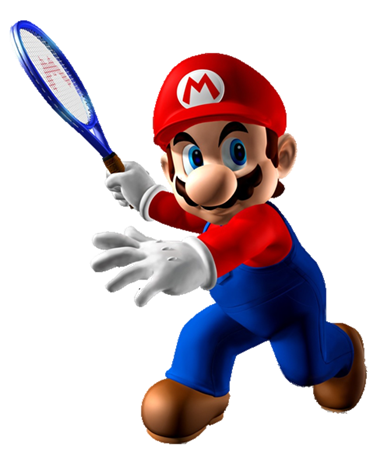 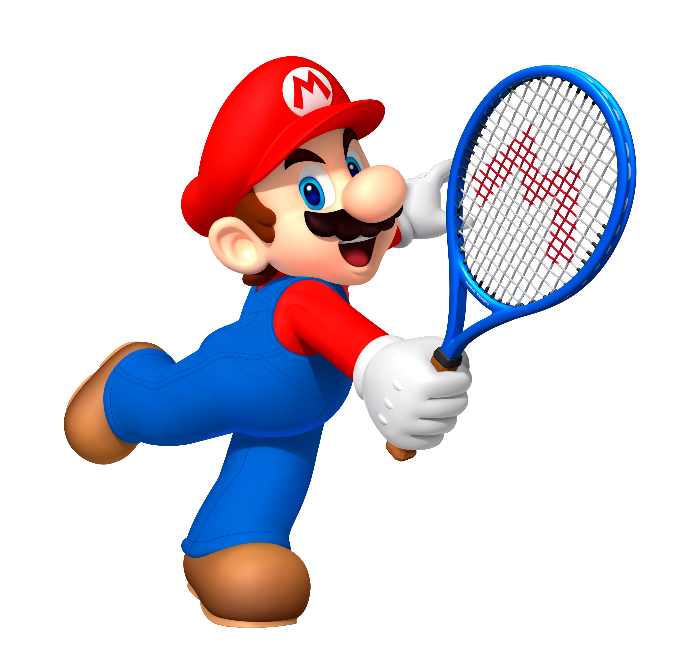 are
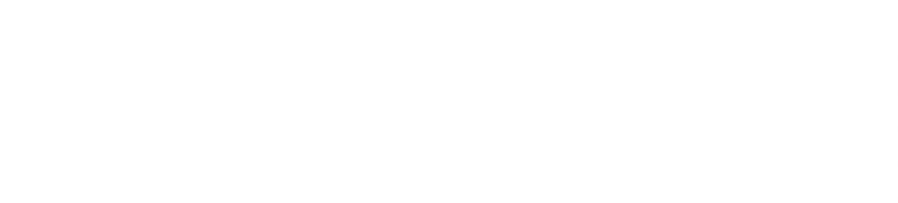 was
Where _____ you yesterday?
I was at school.
were
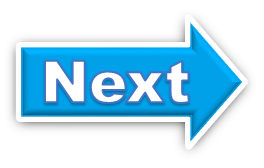 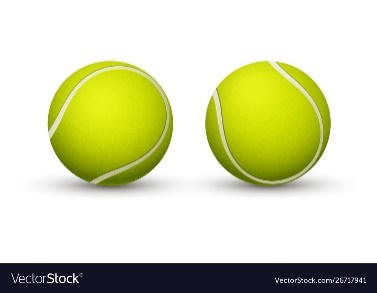 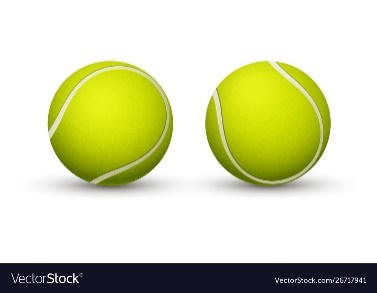 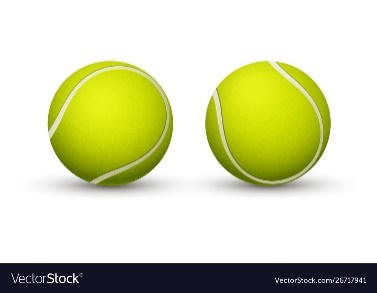 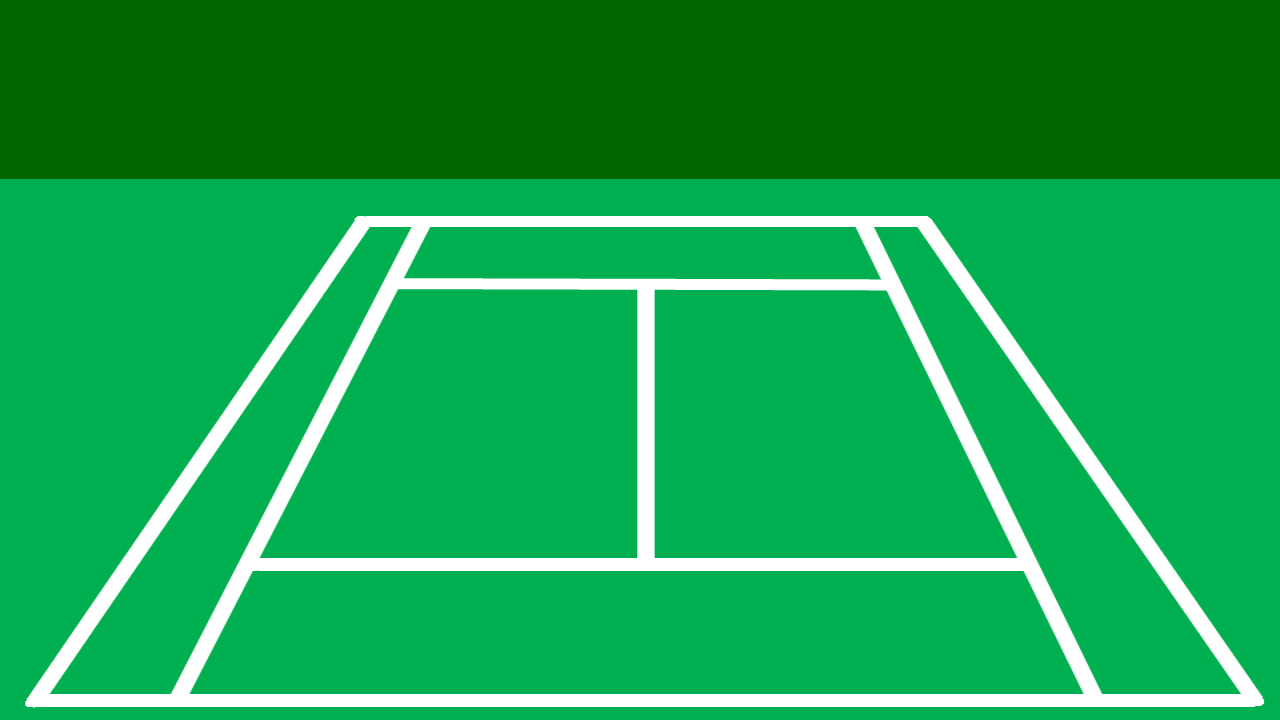 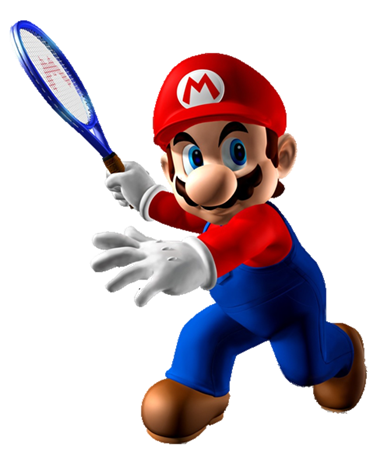 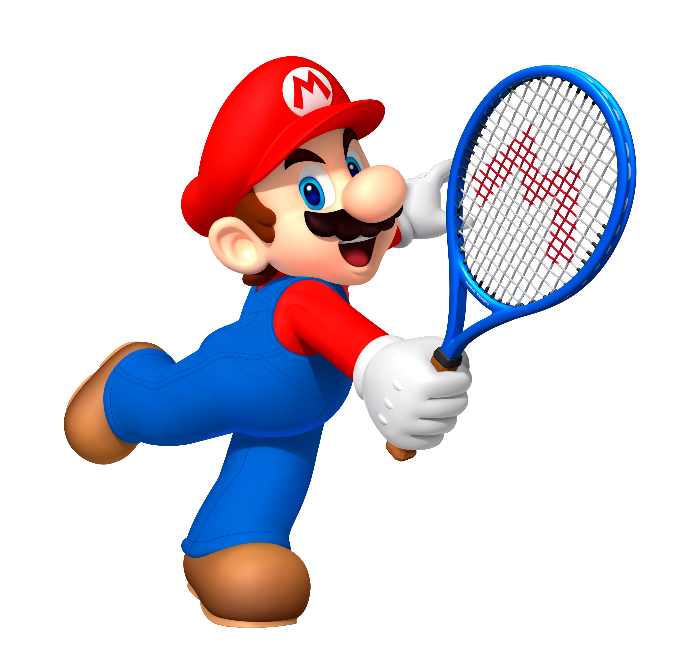 am
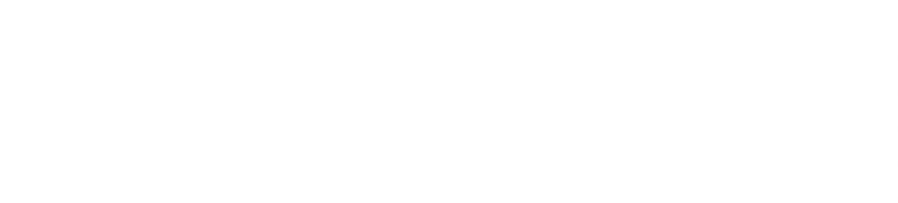 was
Where were you yesterday?
I _____  on the beach.
were
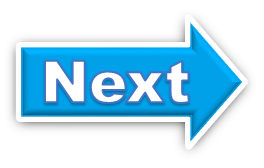 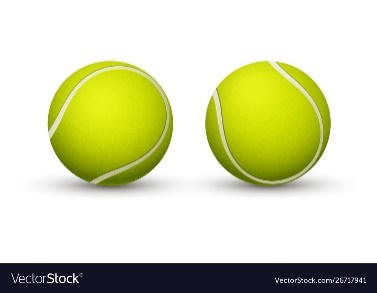 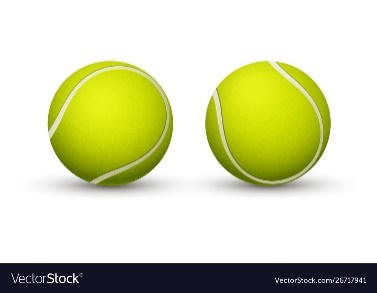 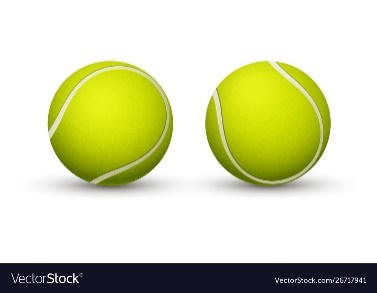 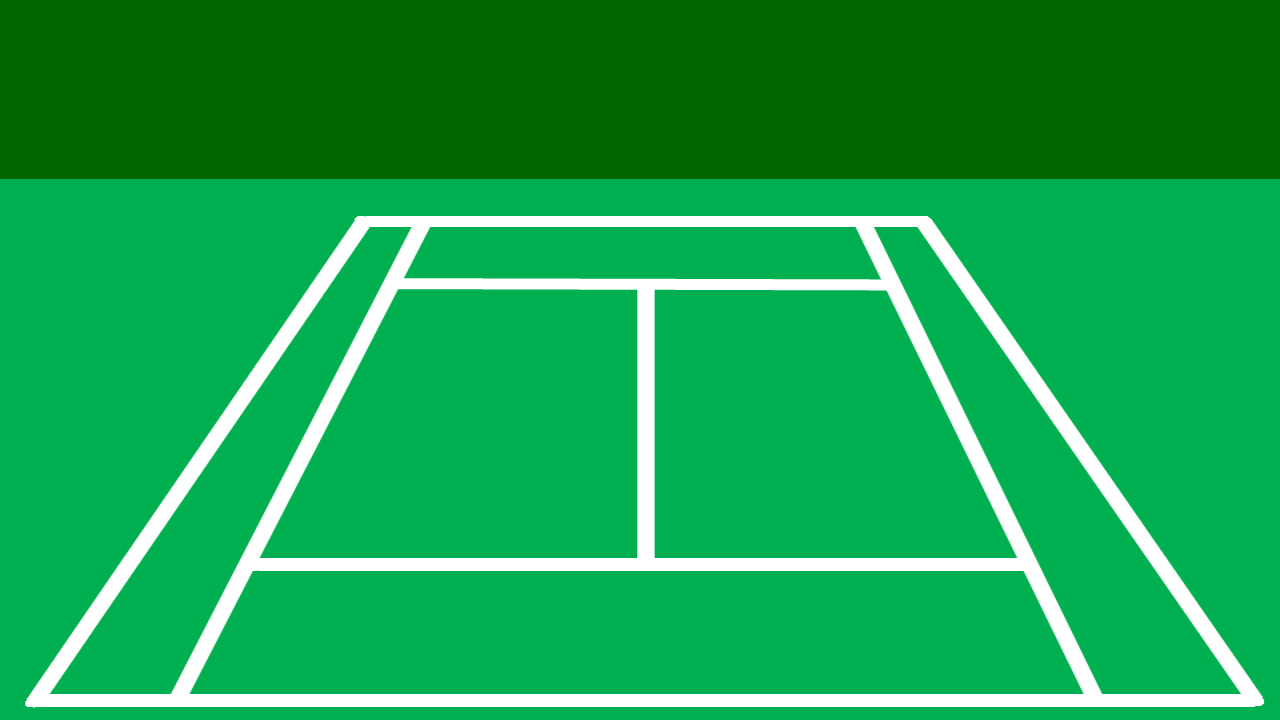 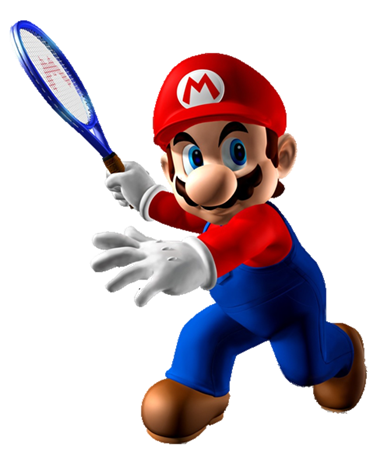 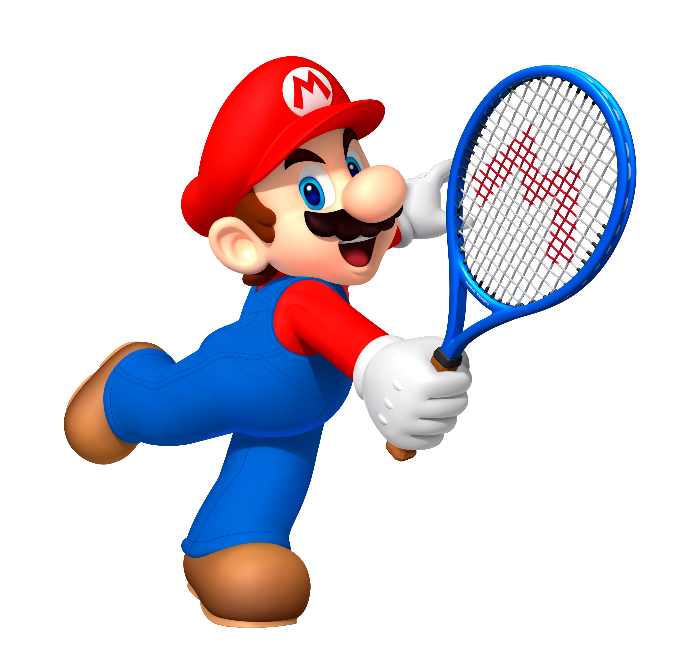 Yesterday
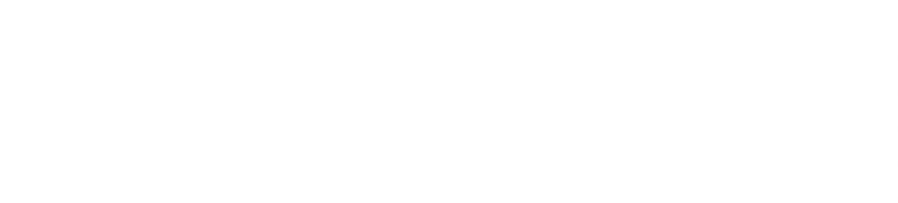 Today
Where were you _________?
Sunday
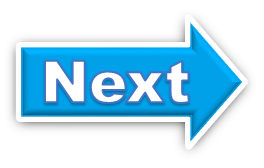 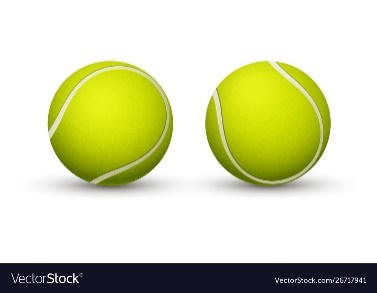 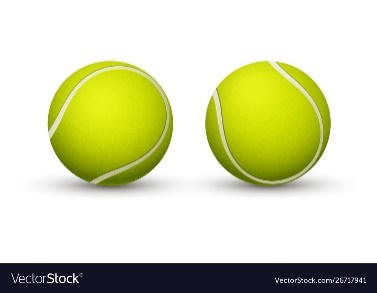 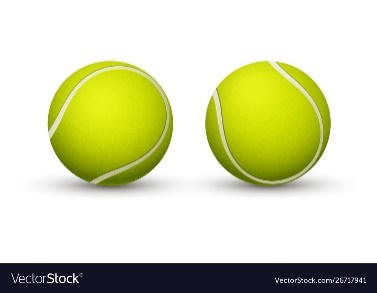 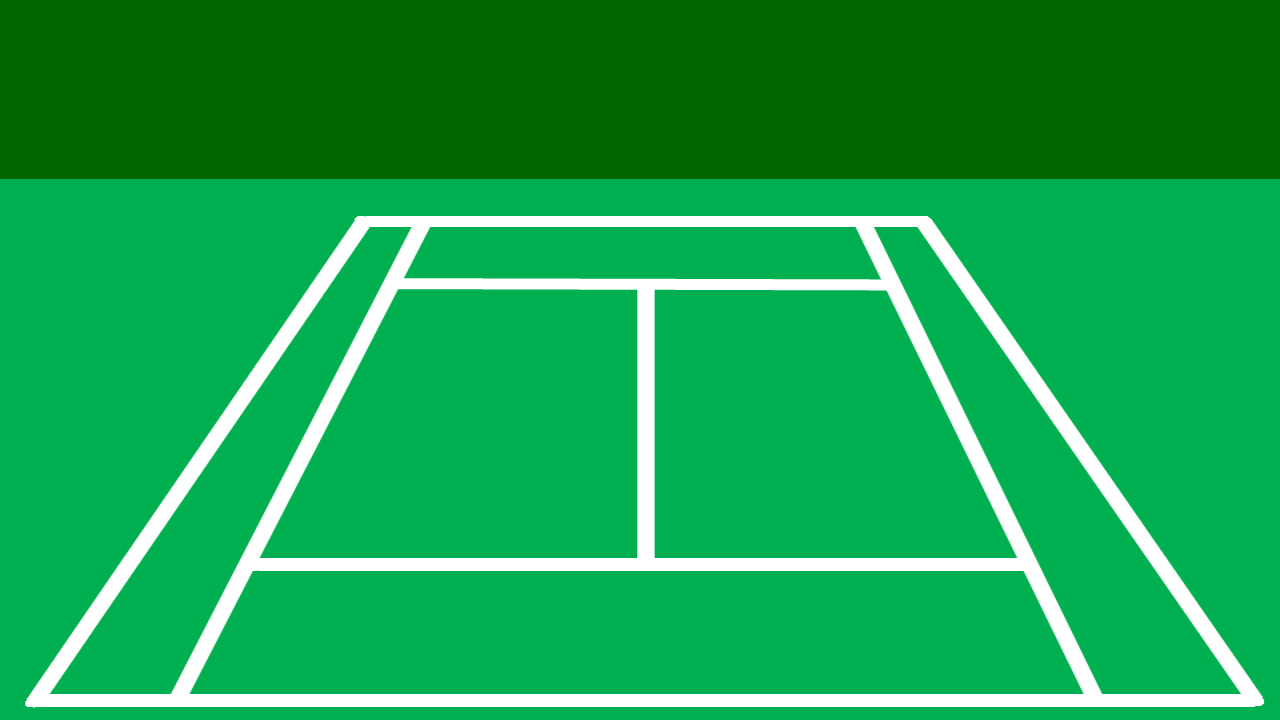 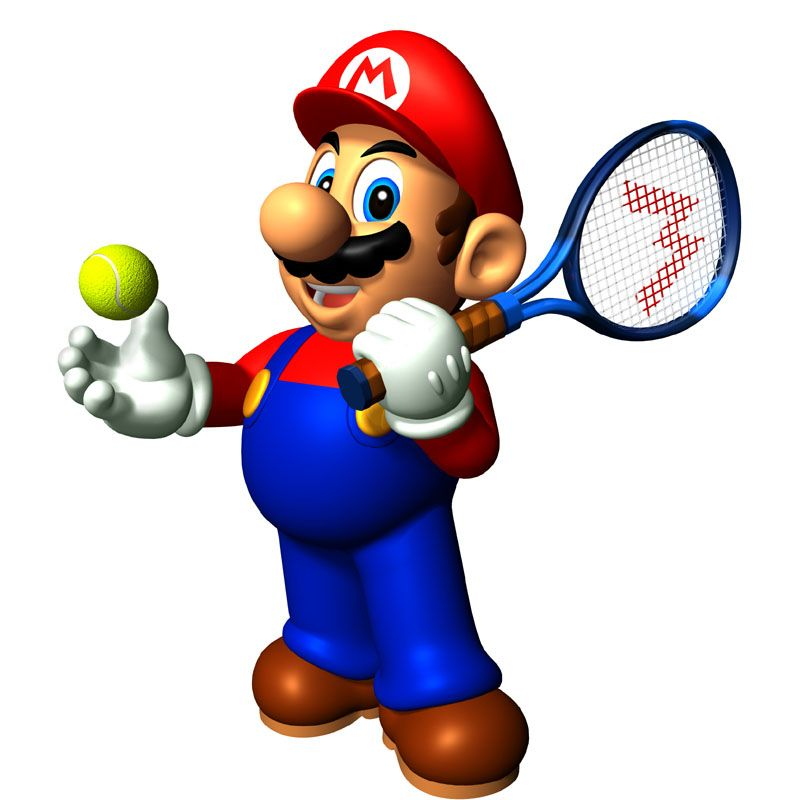 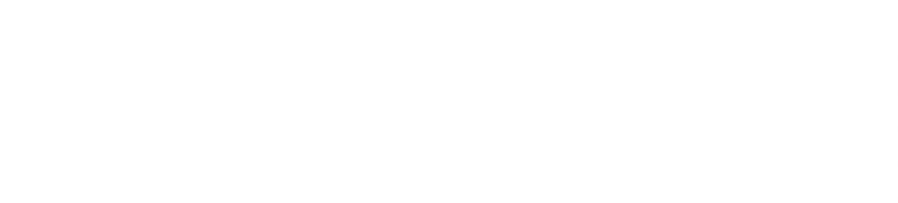 Time’s up!
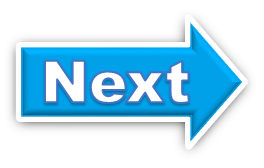 3. Listen and tick
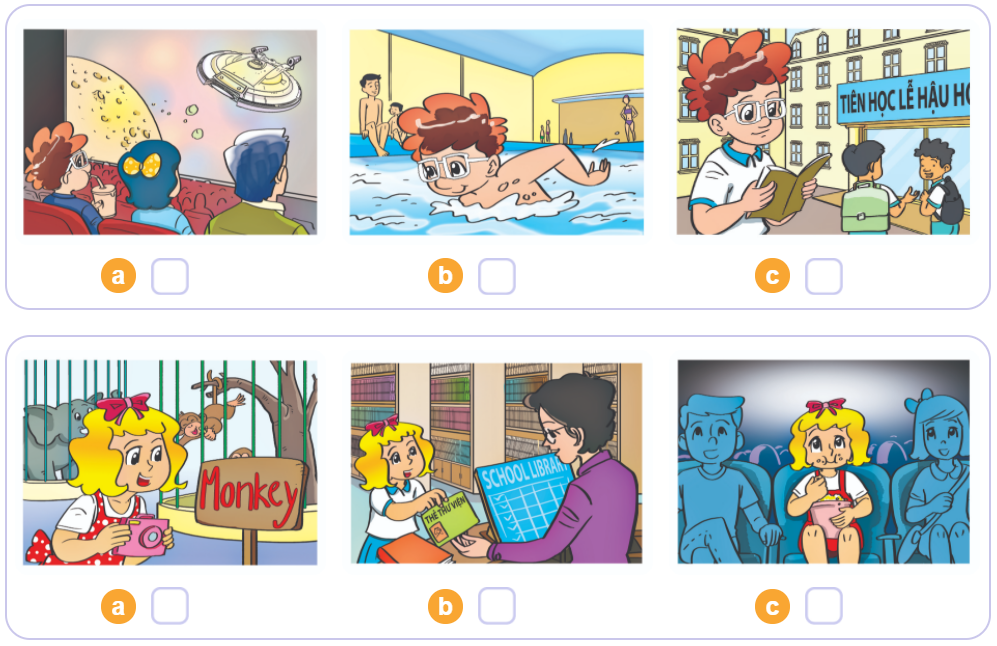 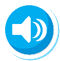 1
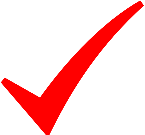 2
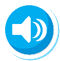 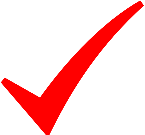 3
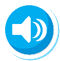 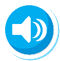 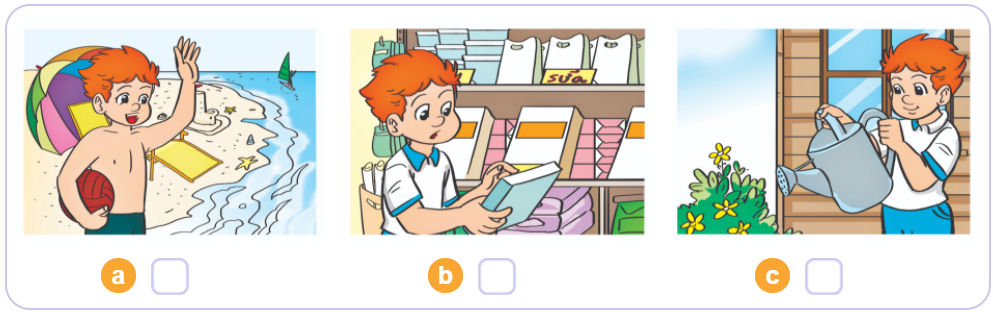 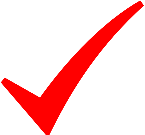 4. Look and write
1. A: Where was Tom yesterday?
    B: He was at home. / in the kitchen.
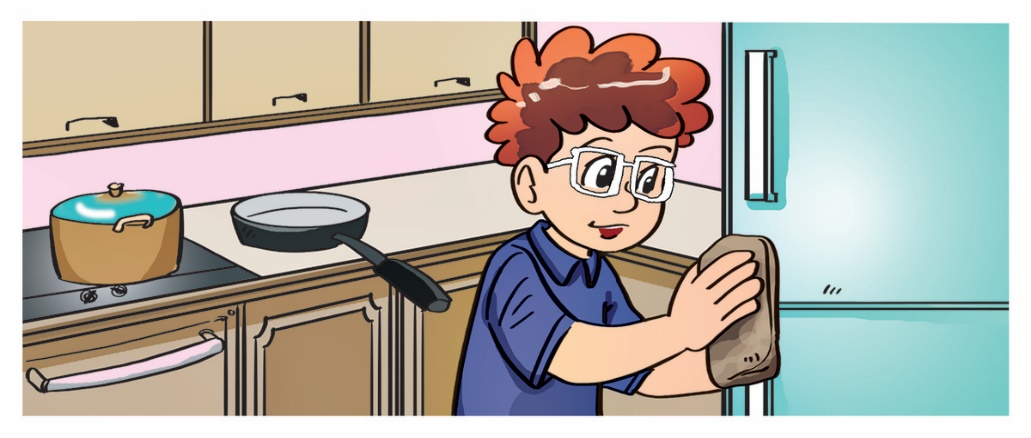 ___________.
2. A: Where was Linda yesterday?
    B: She was in the library / at school.
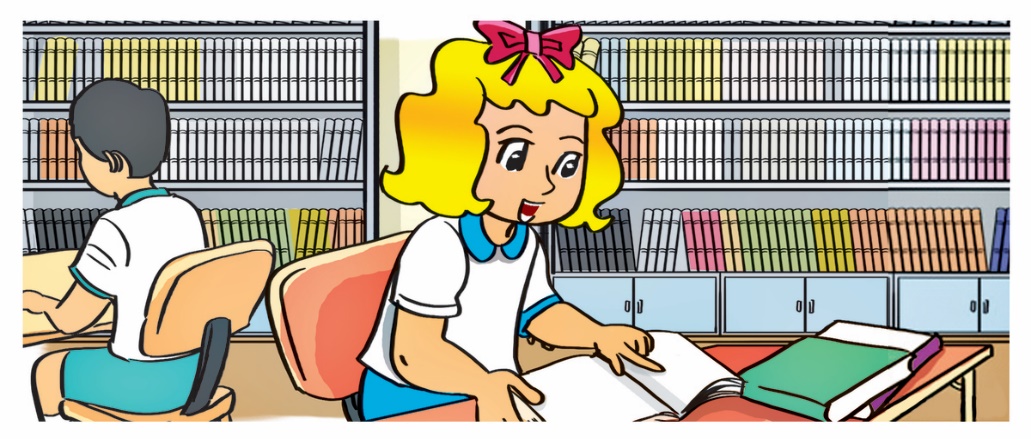 _____________.
3. A: Where were Phong and Nam yesterday?
    B: They were on the beach.
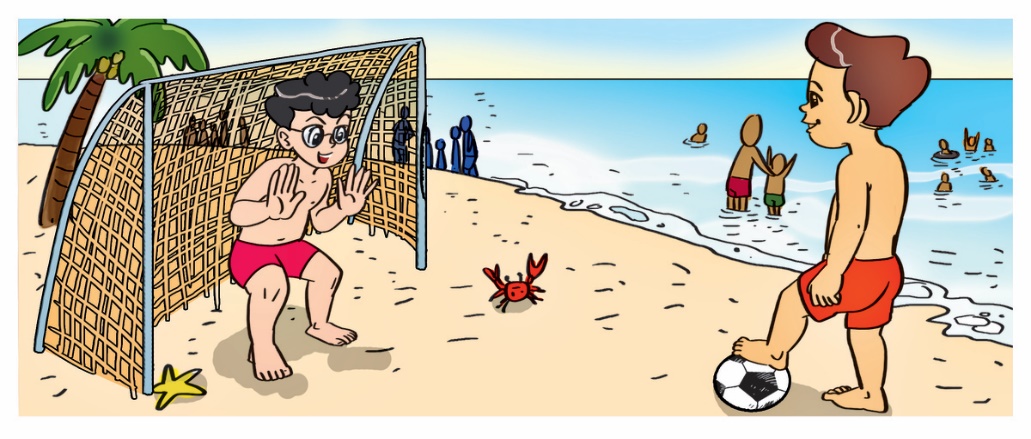 _________________.
5. Let’s sing
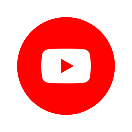 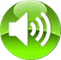 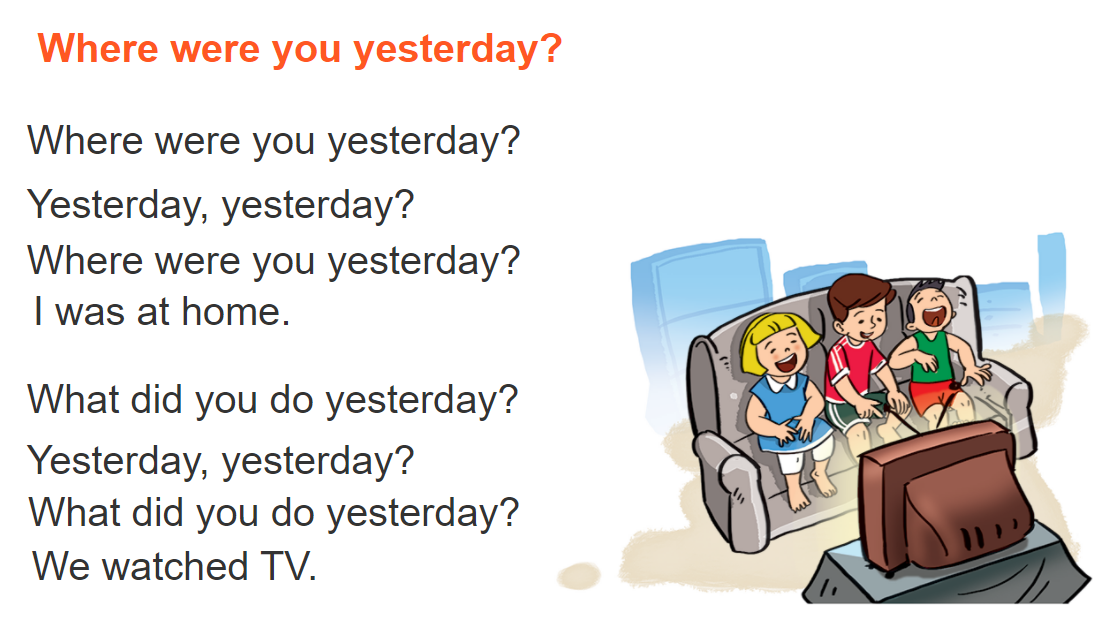 THANK YOU!
Welcome to join with me!
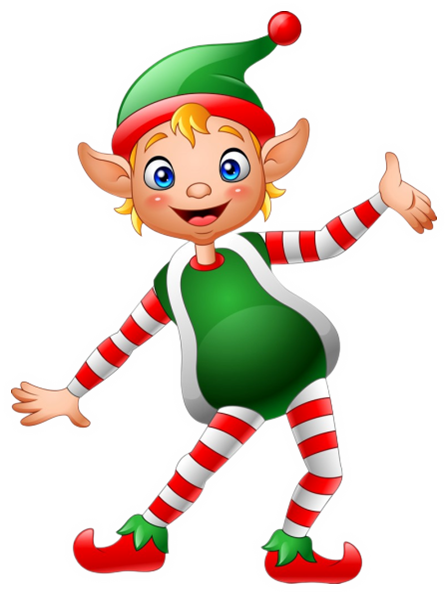 MsPham Powerpoint
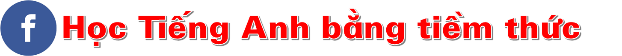 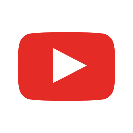 Mspham
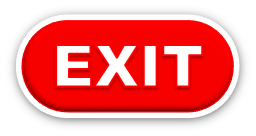